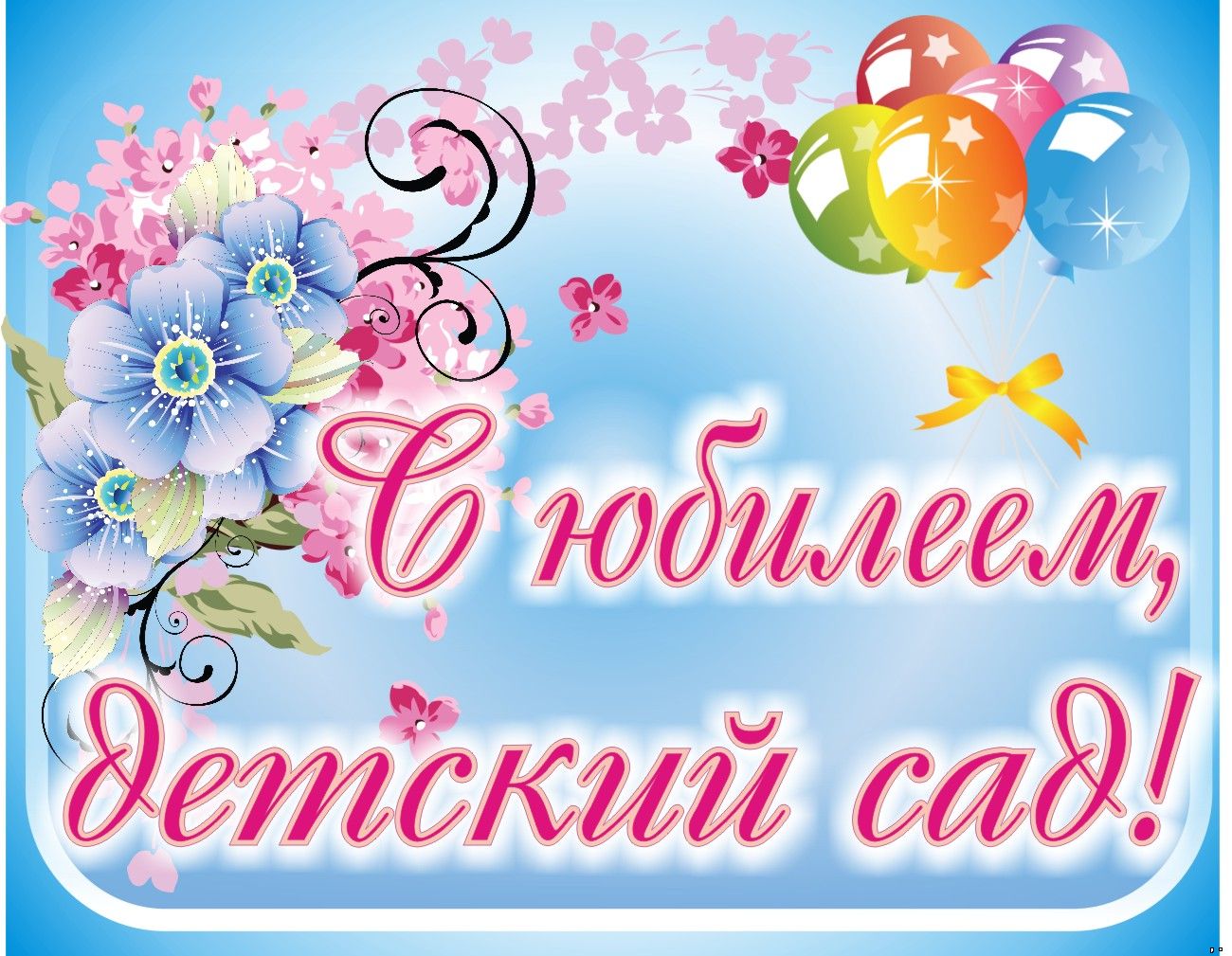 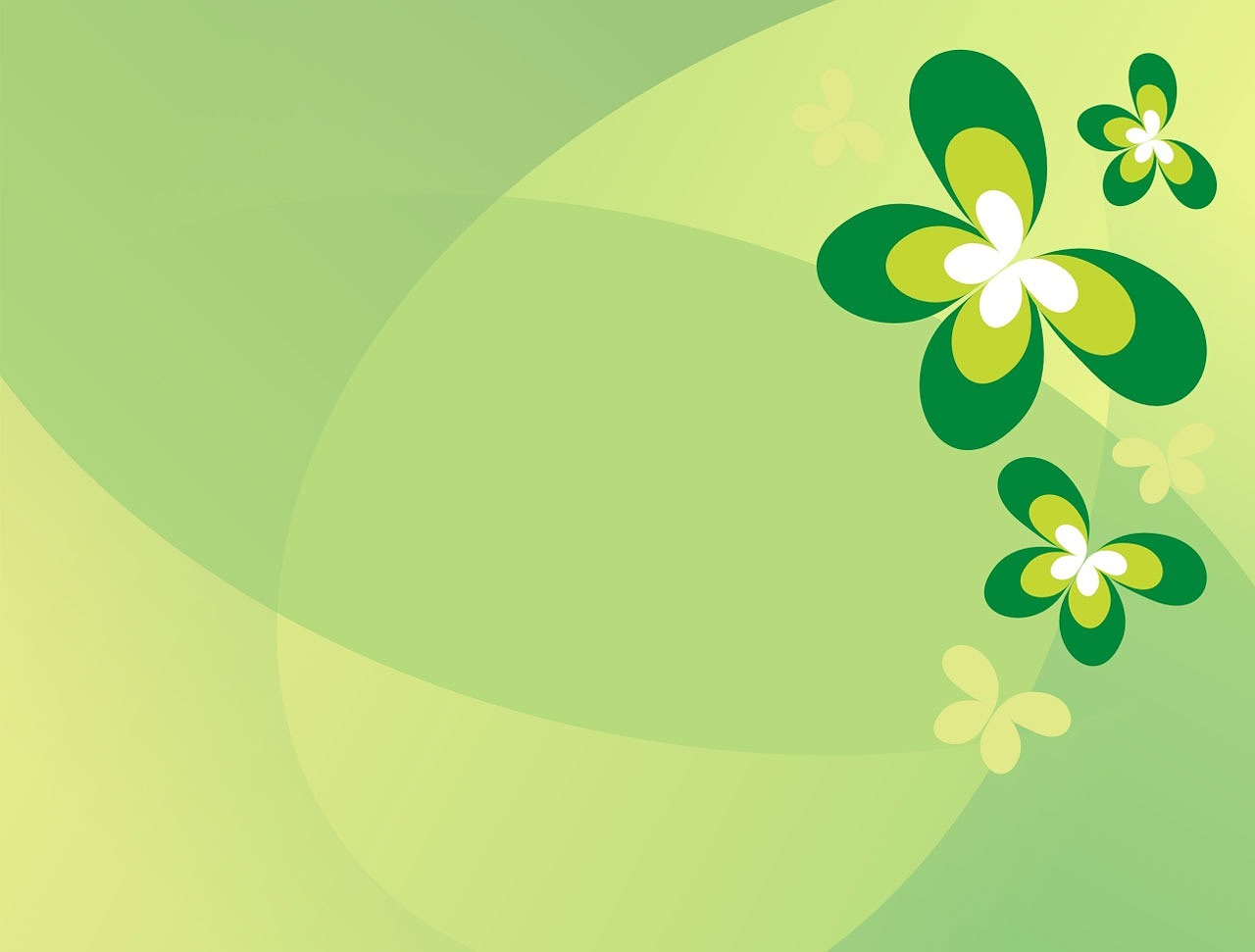 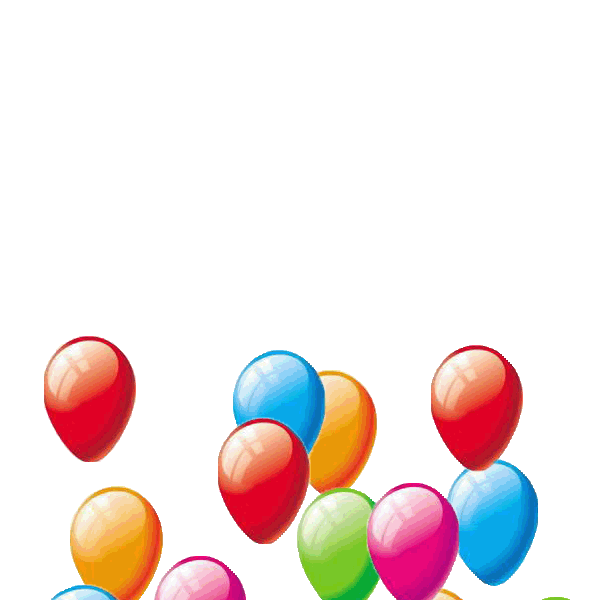 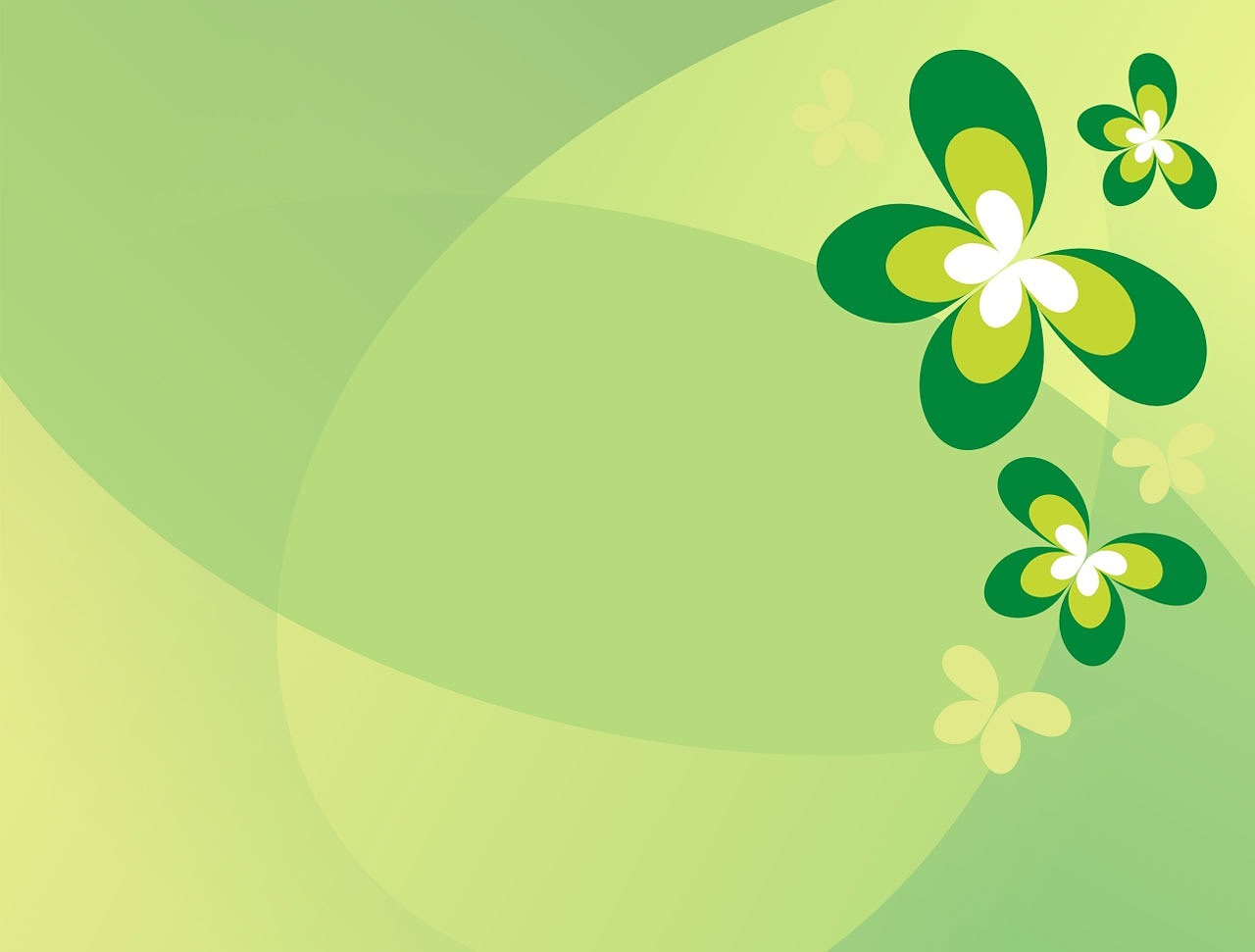 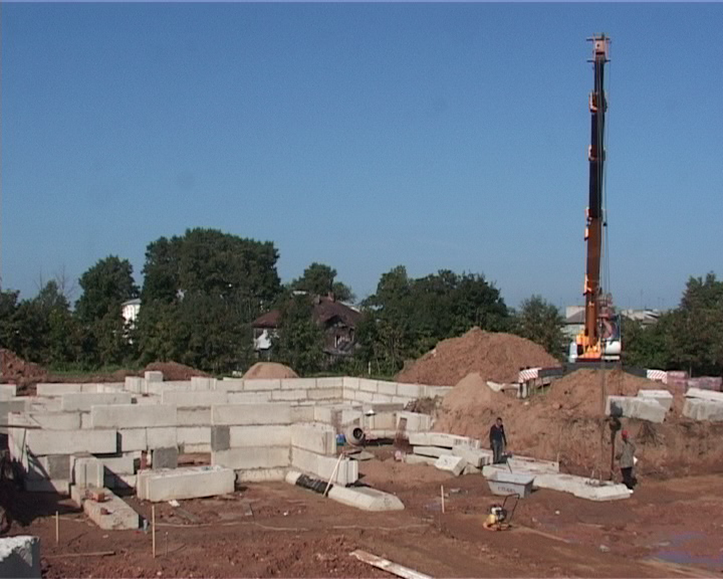 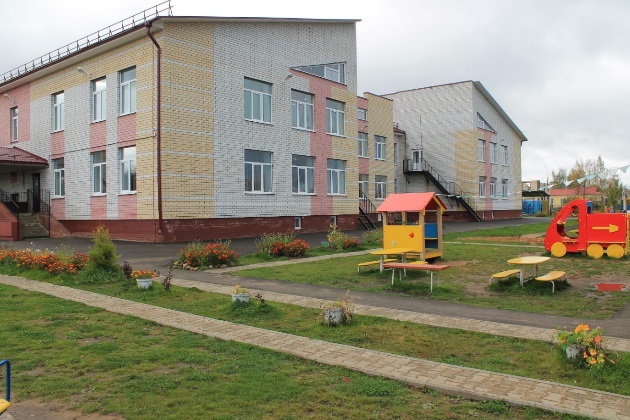 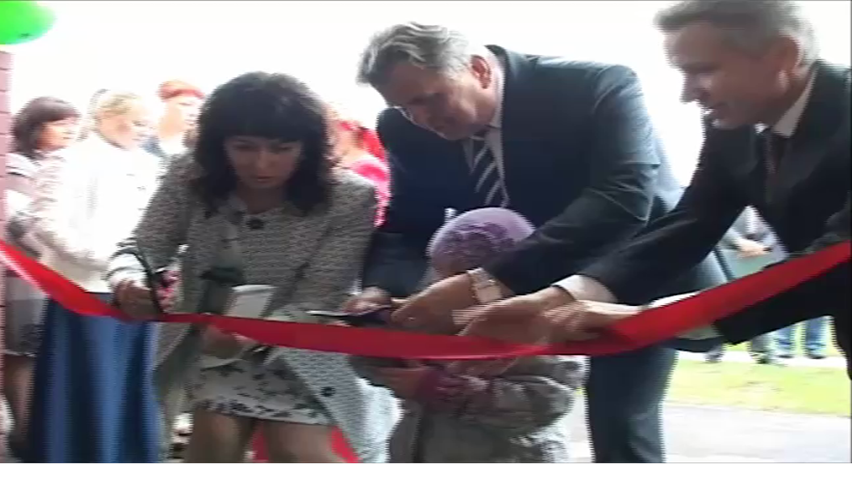 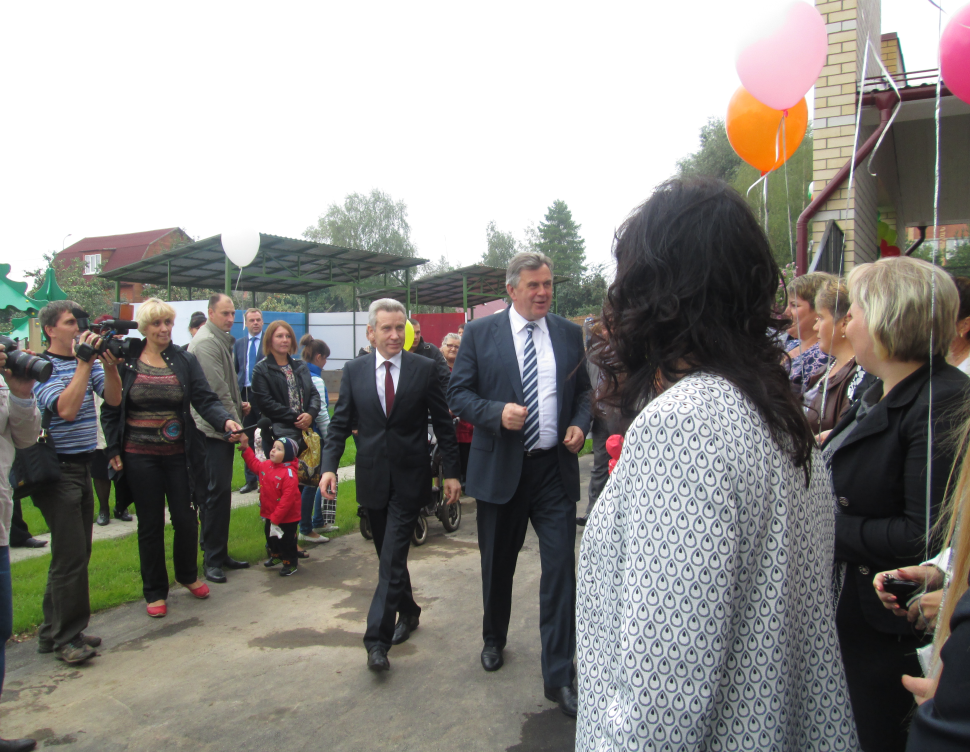 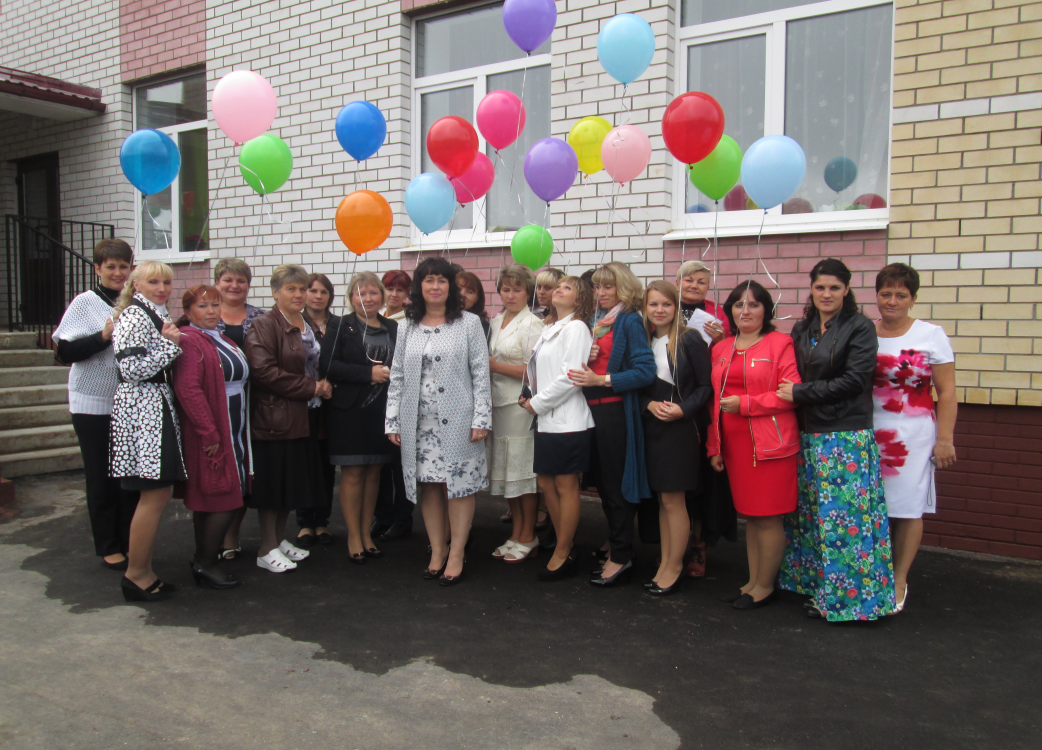 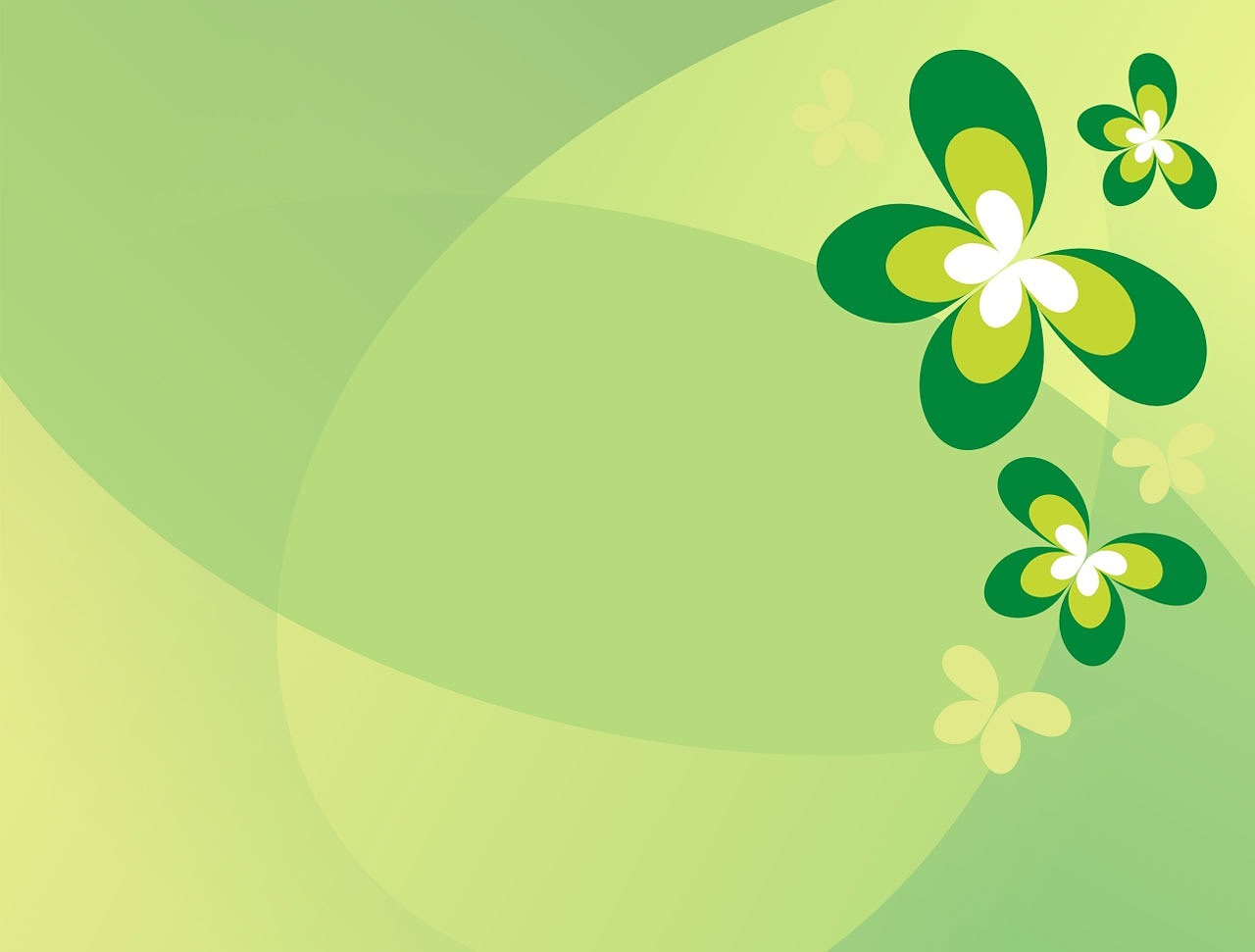 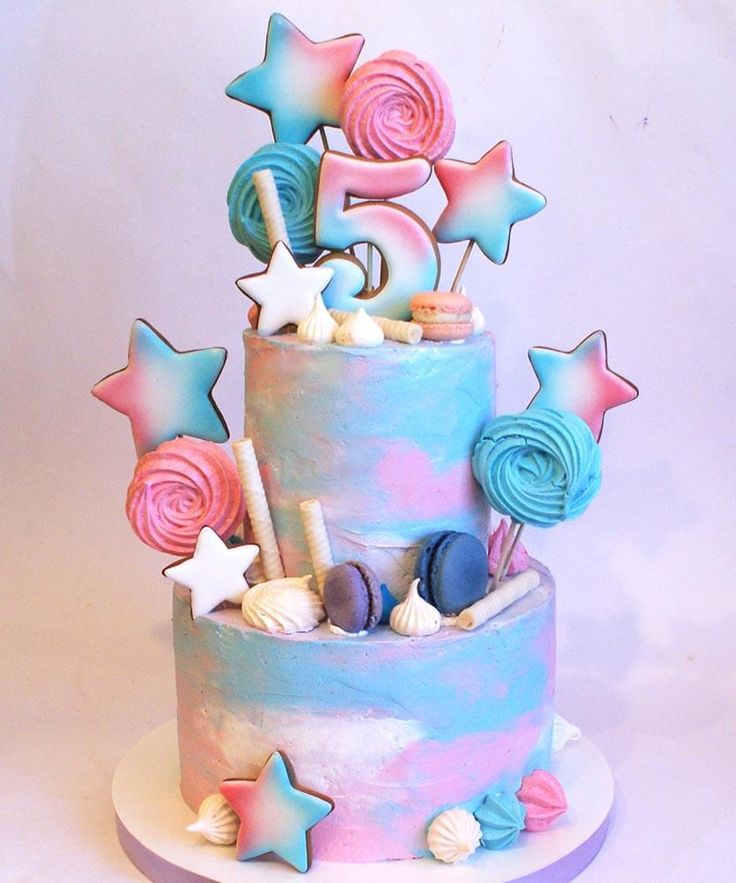 Юбилейный День рождения
Отмечает Детский сад
И об этом, без сомненья,
Все сегодня говорят!!!
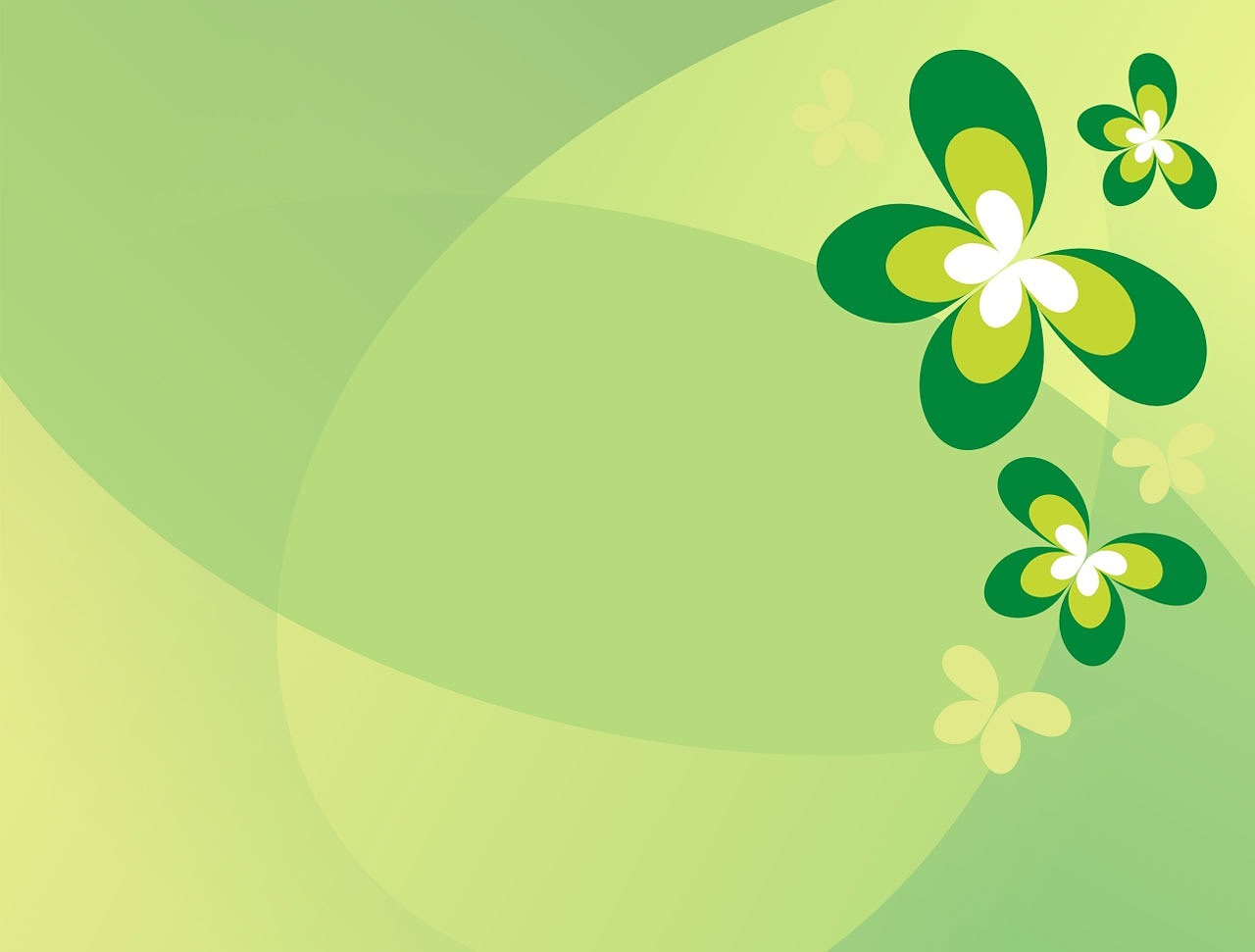 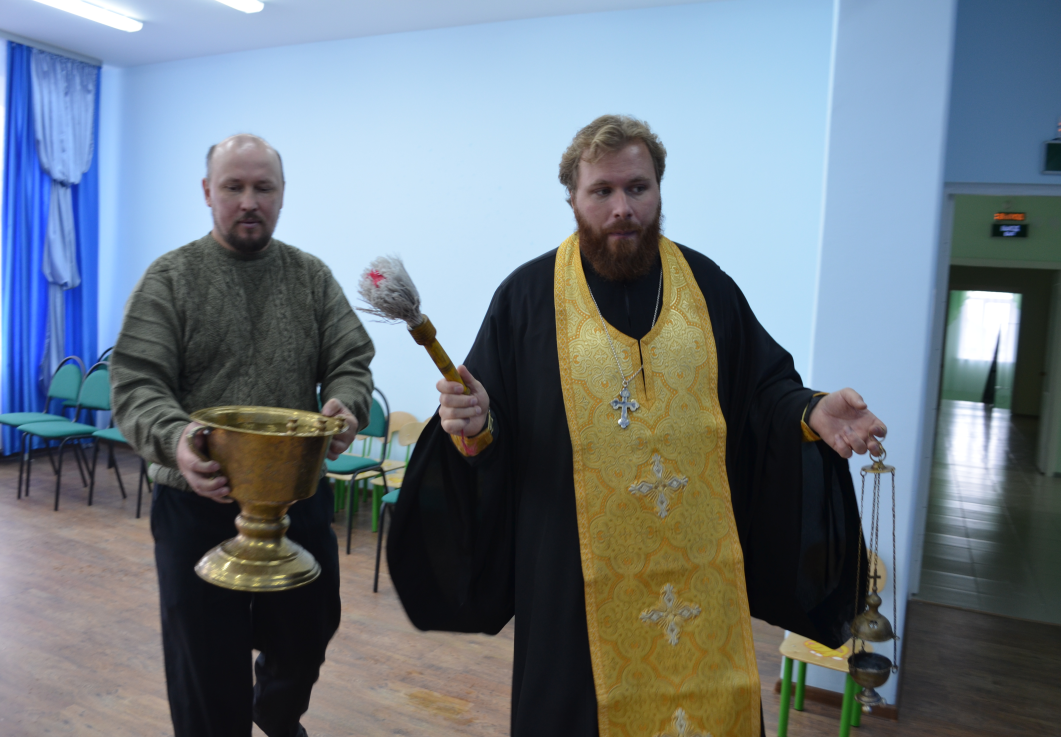 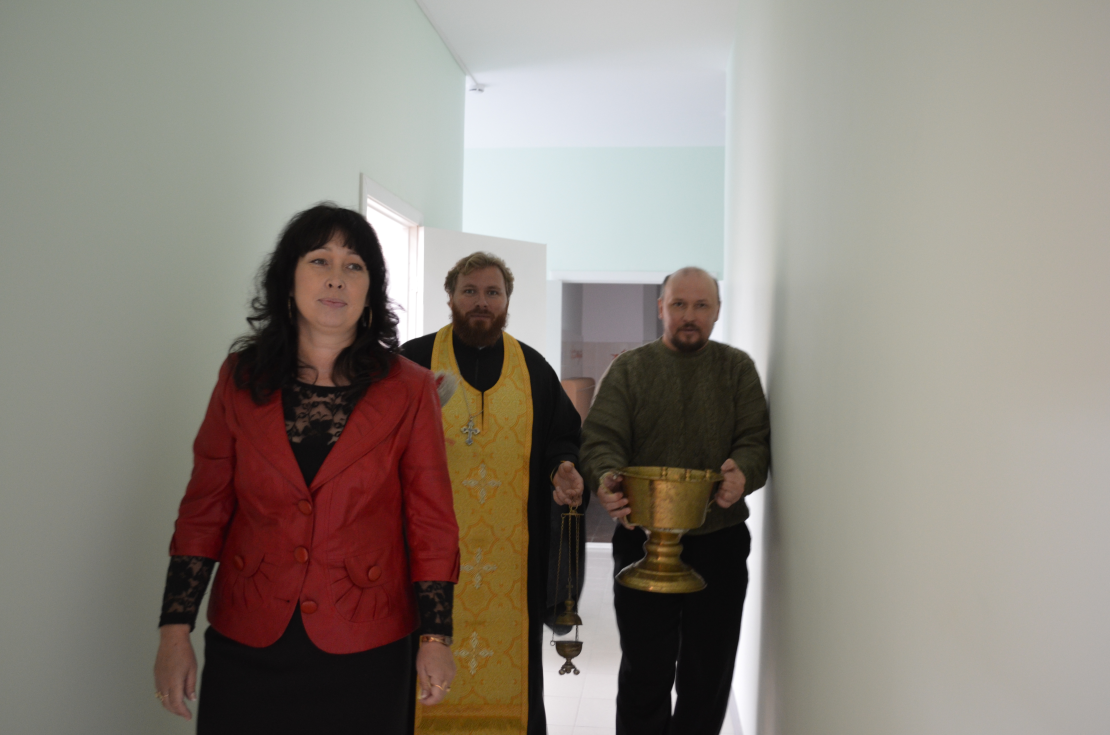 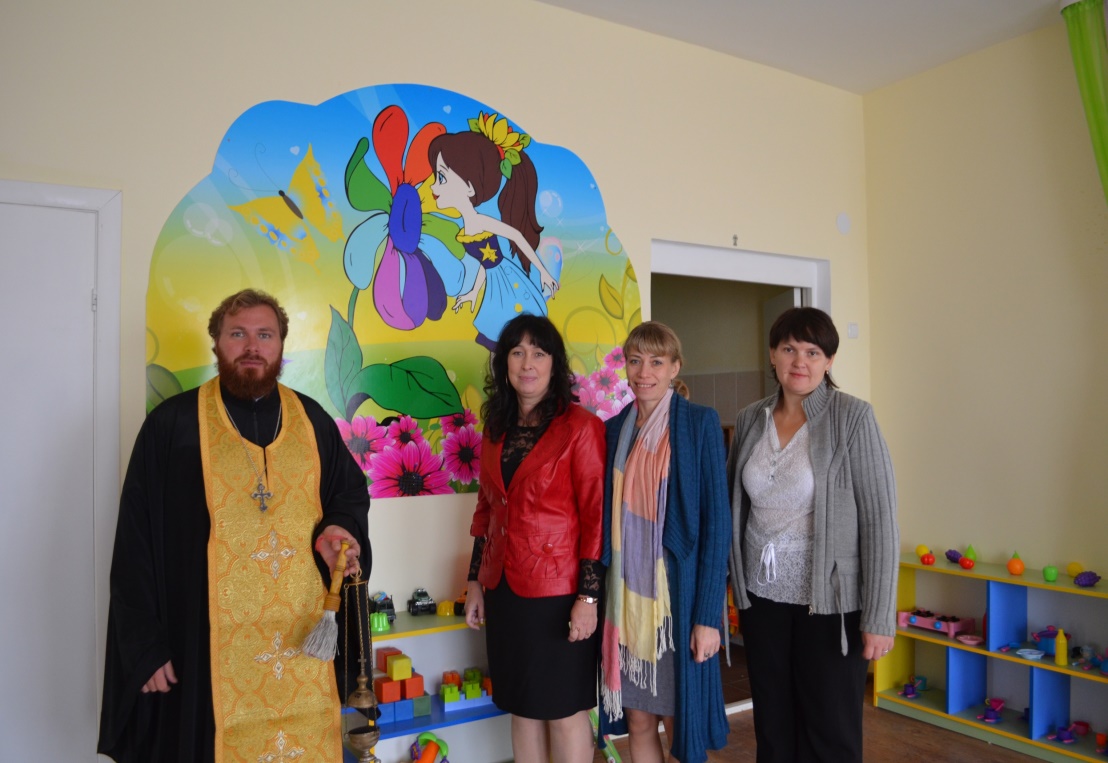 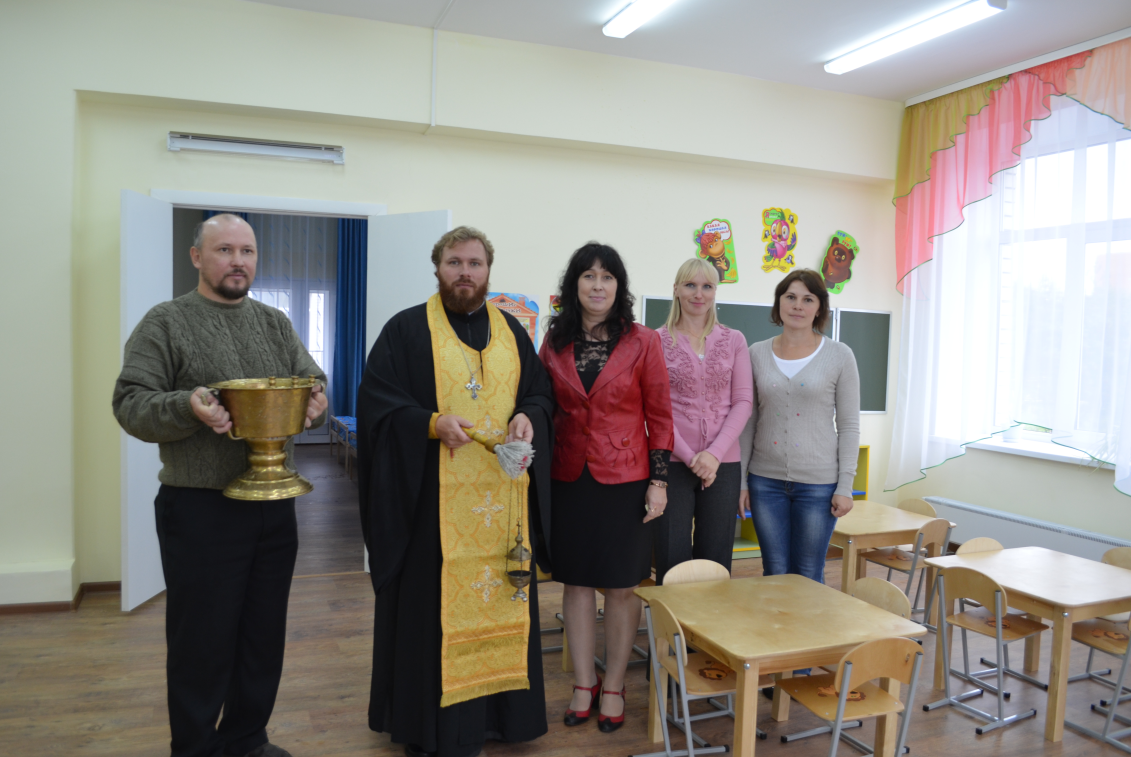 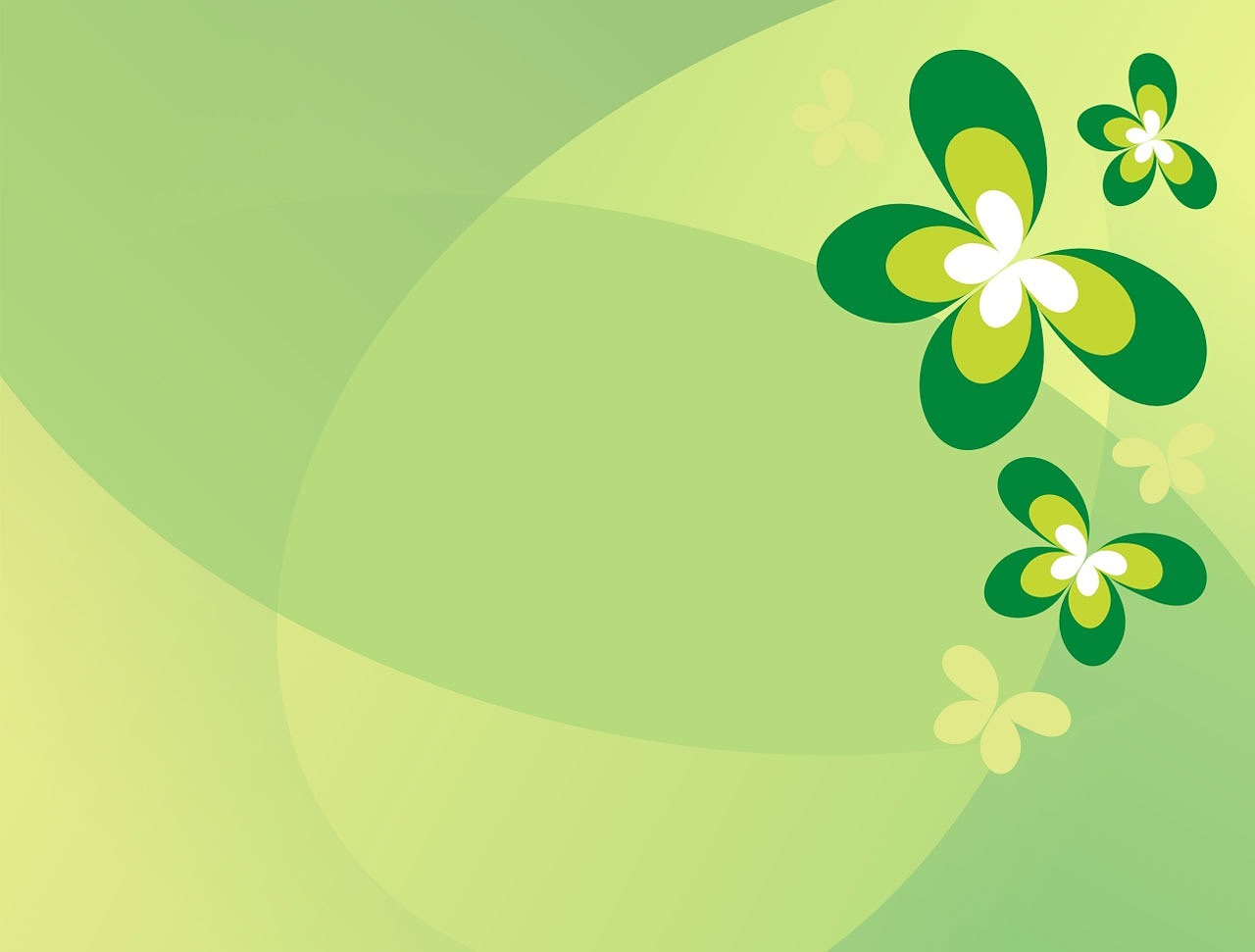 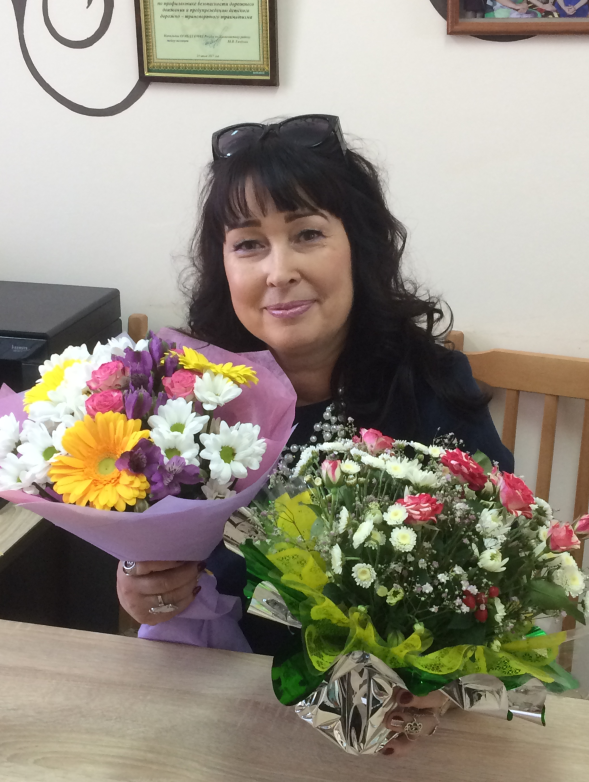 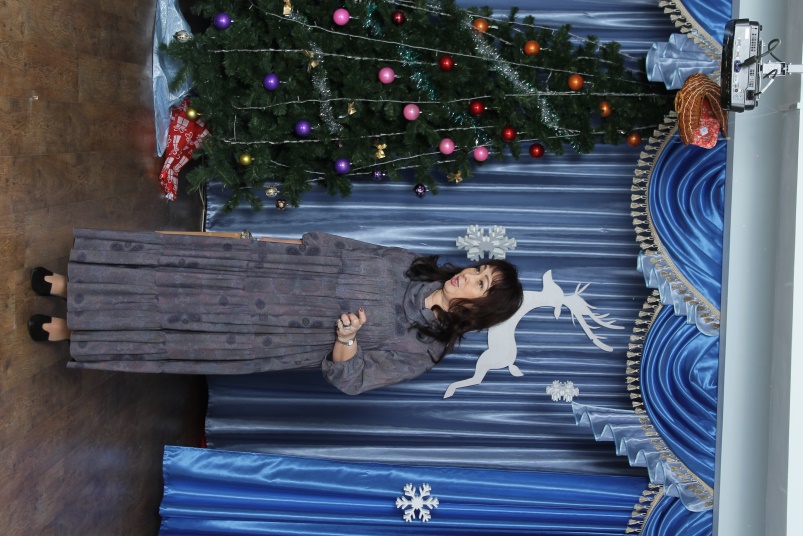 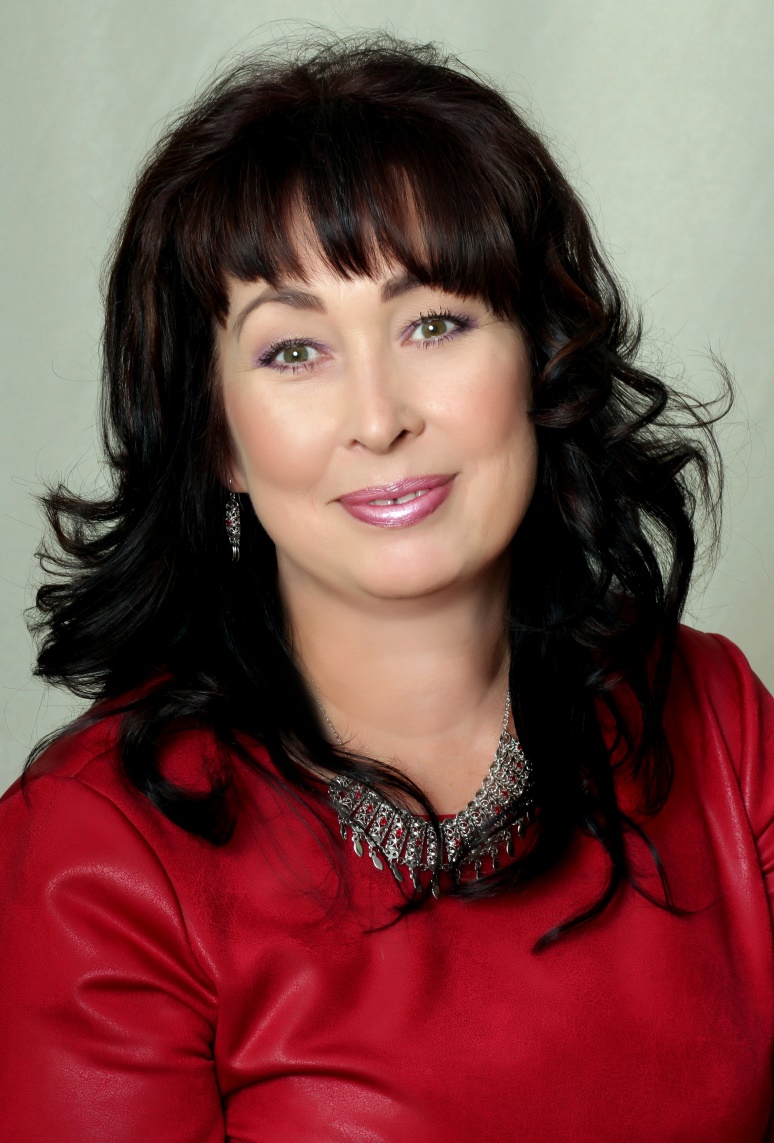 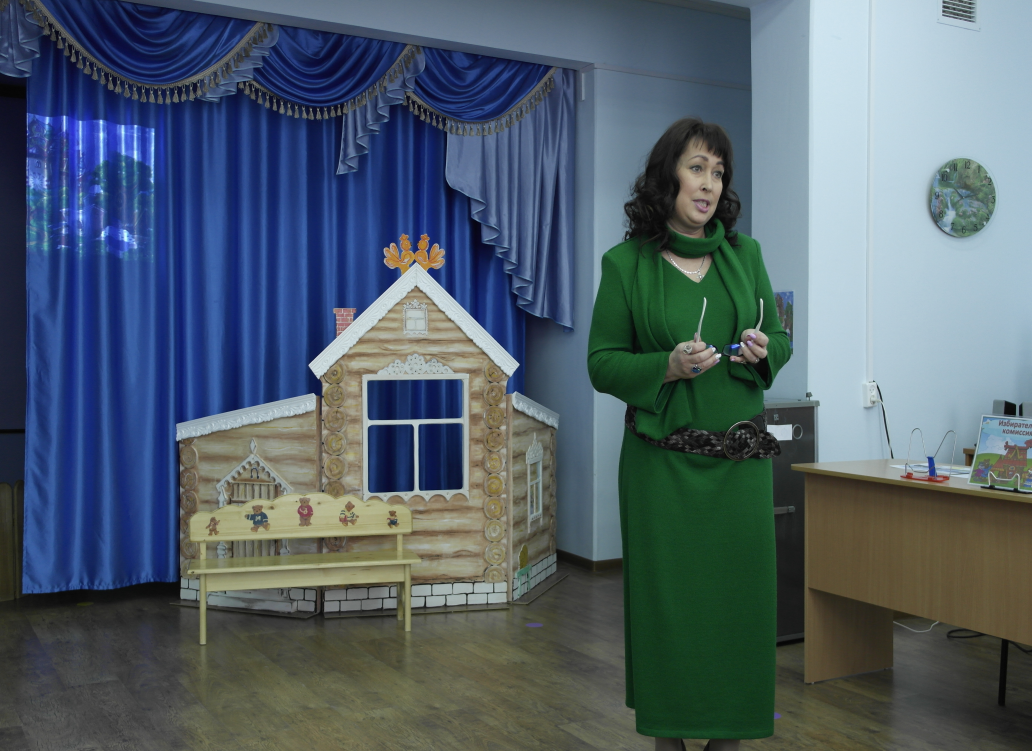 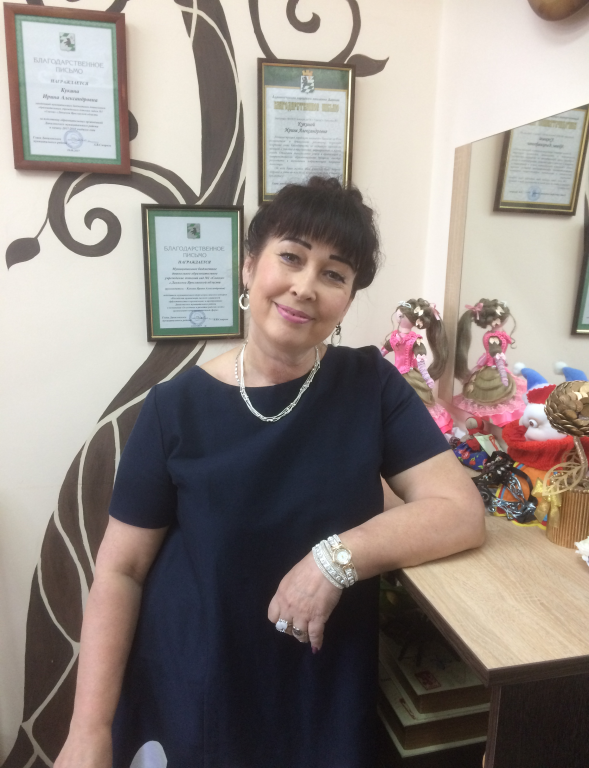 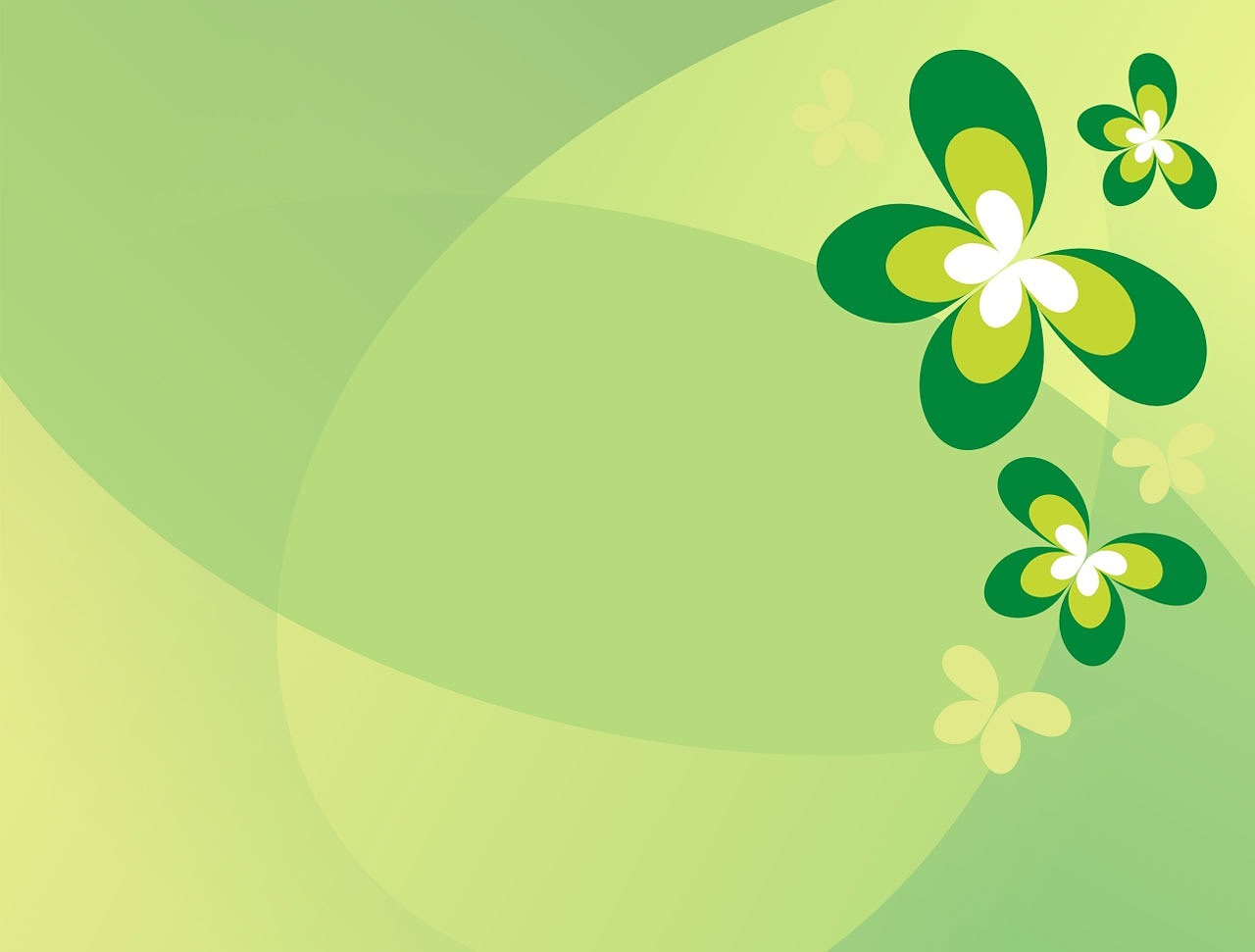 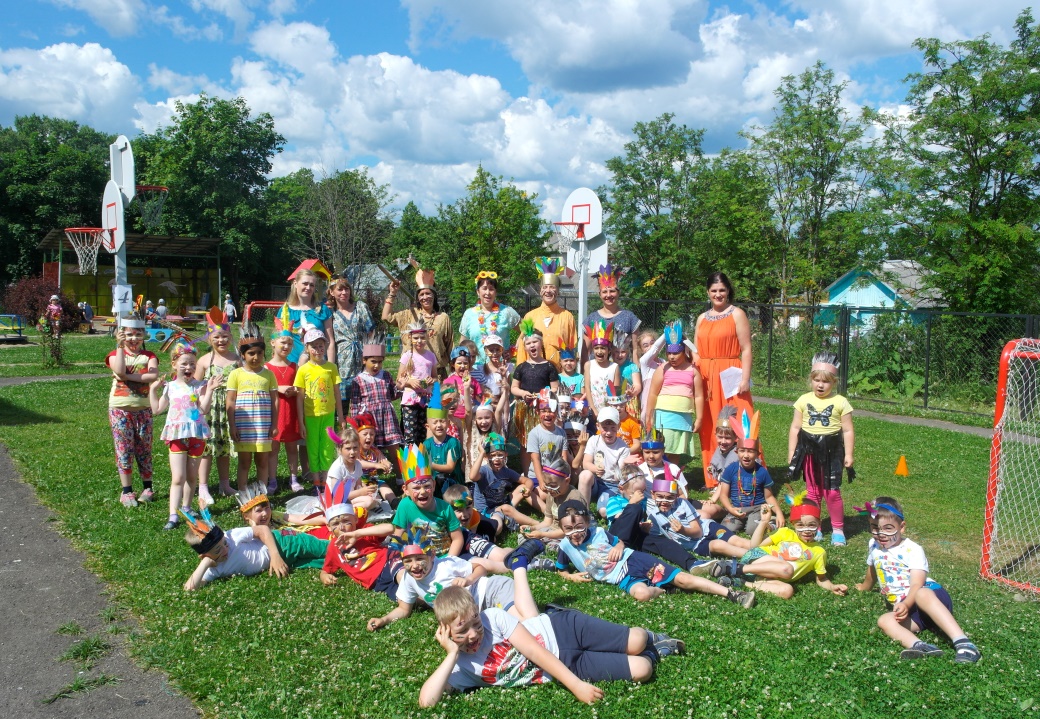 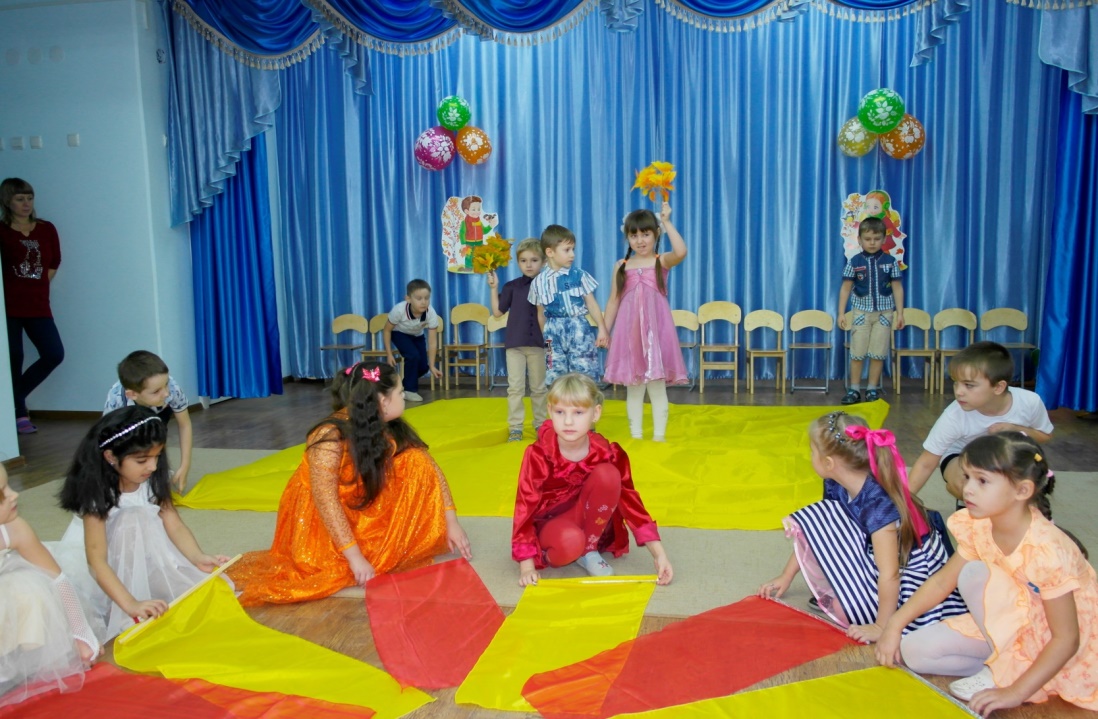 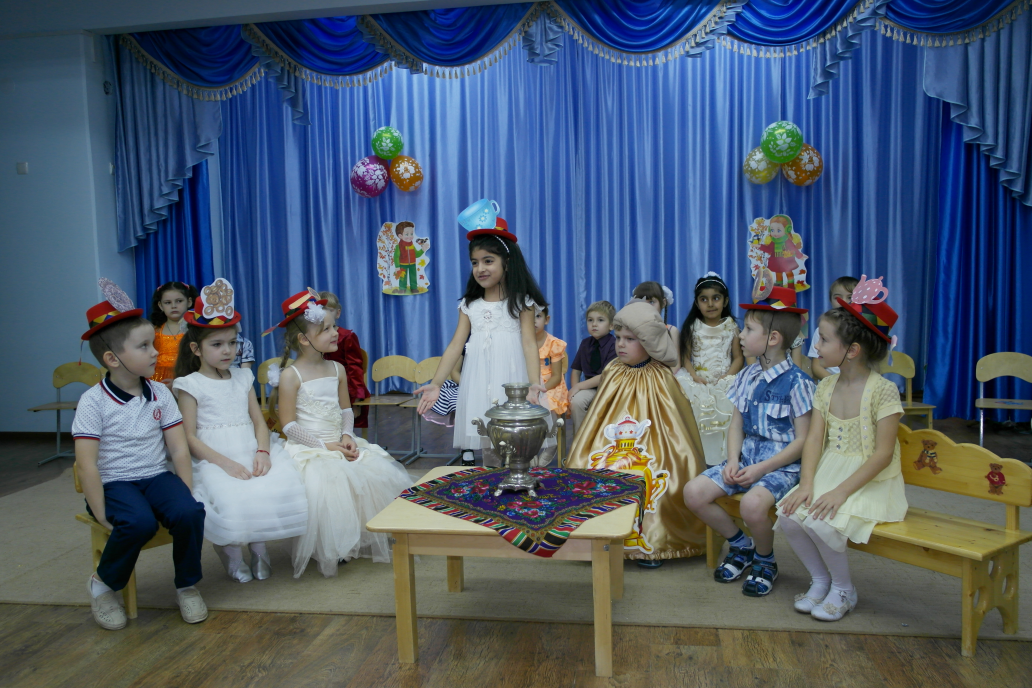 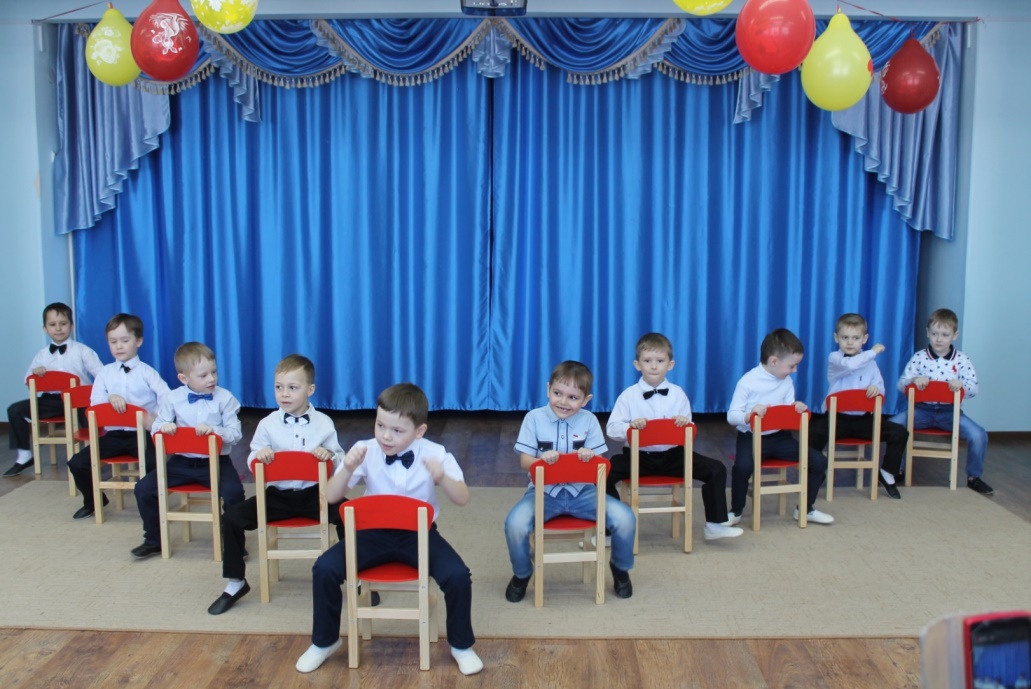 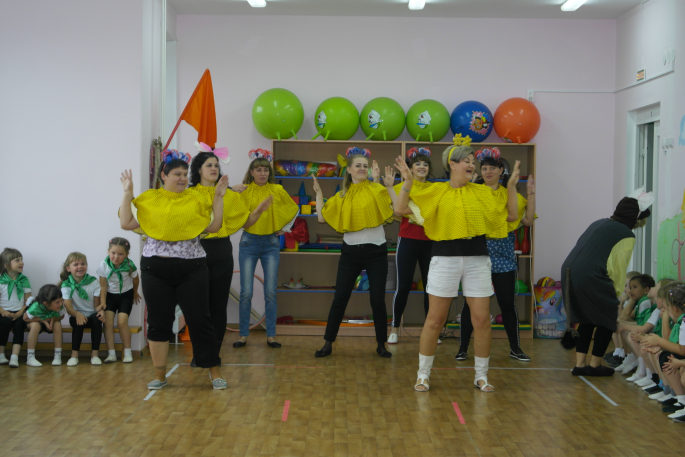 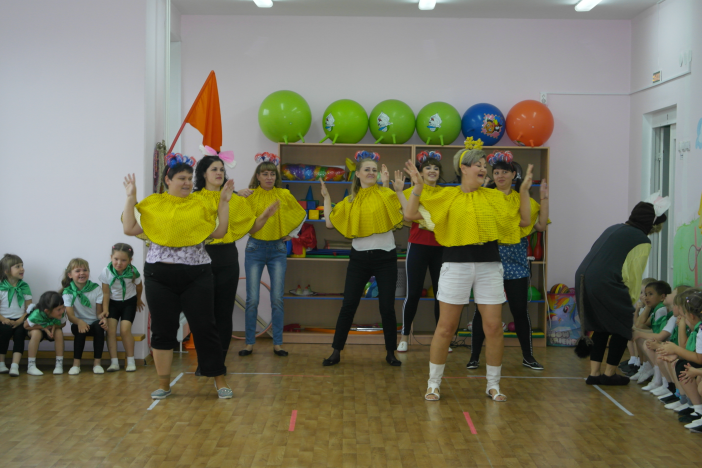 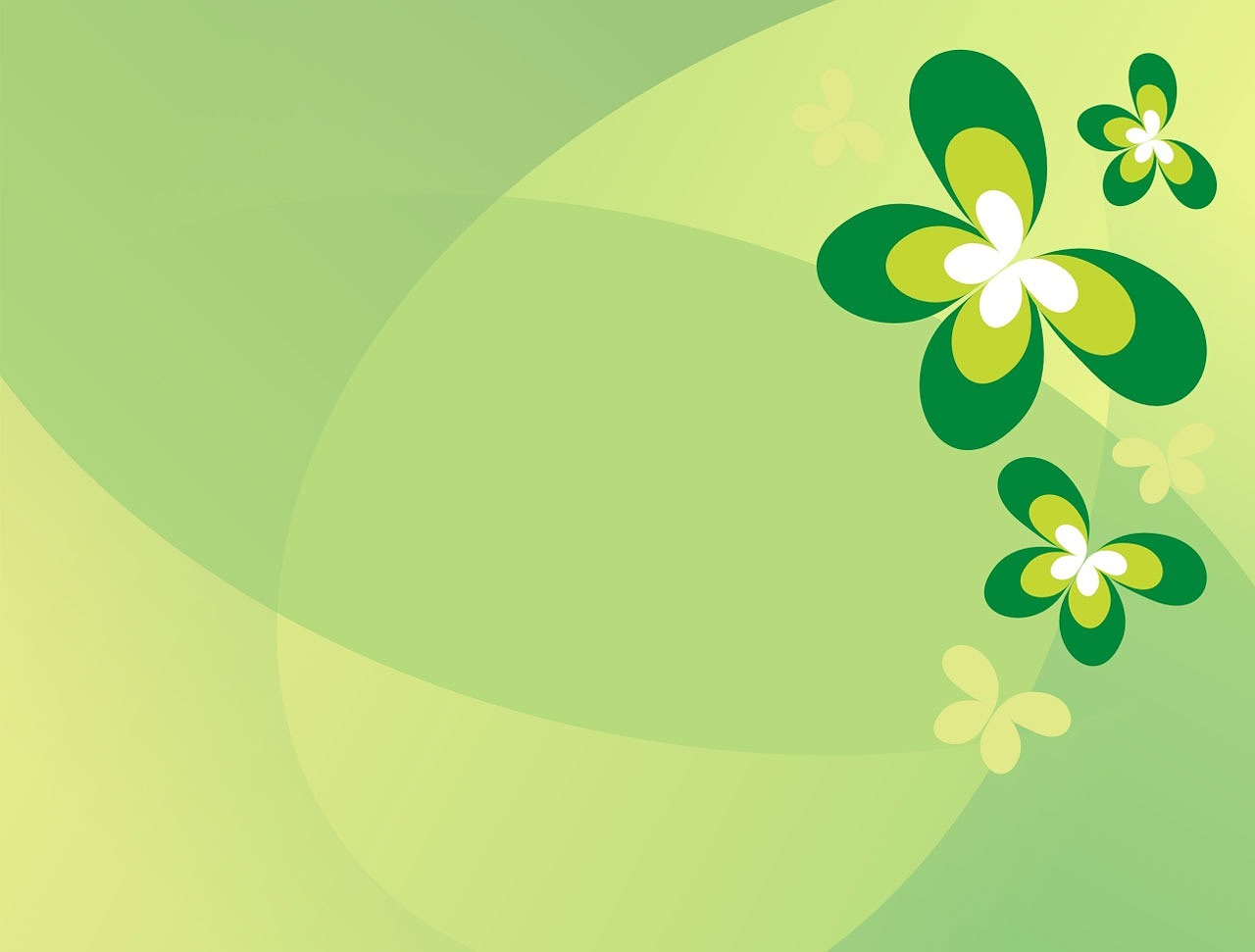 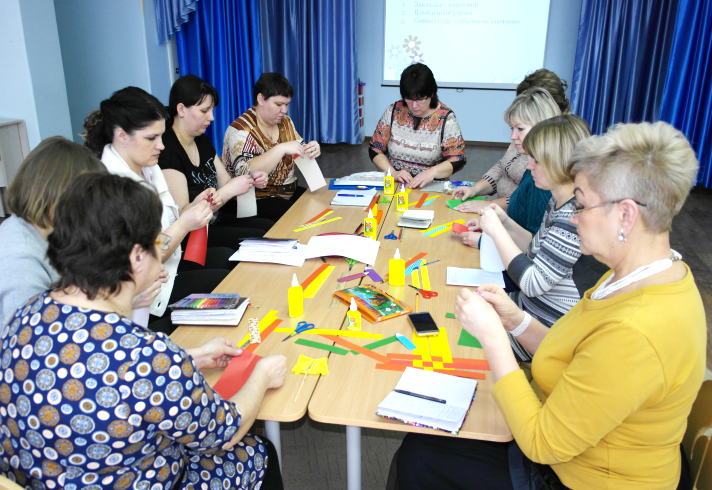 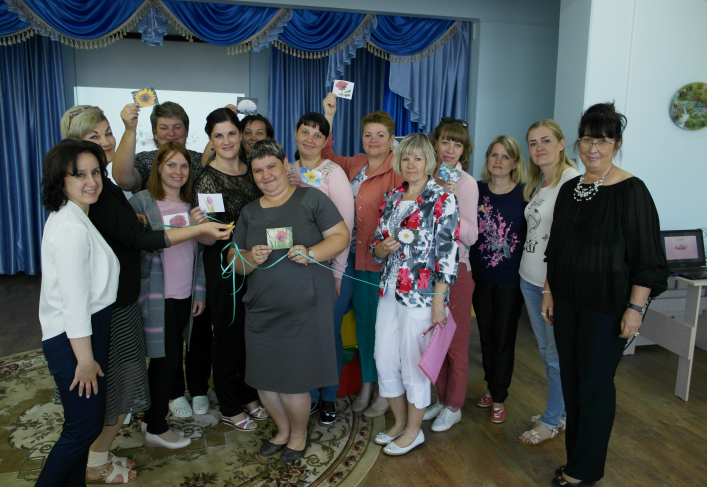 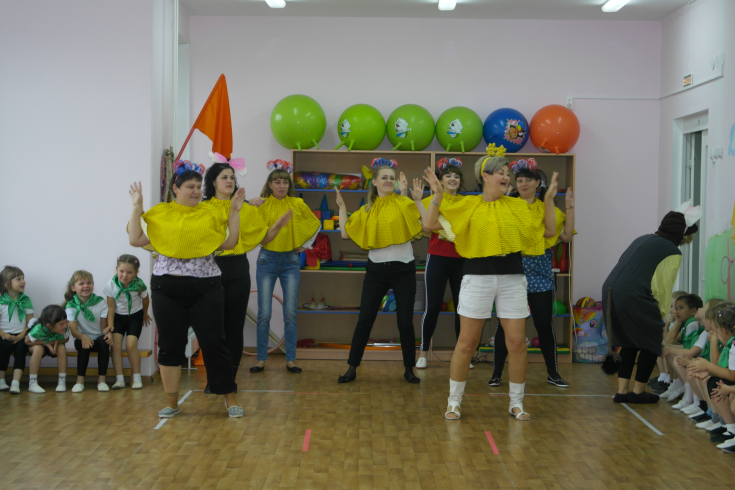 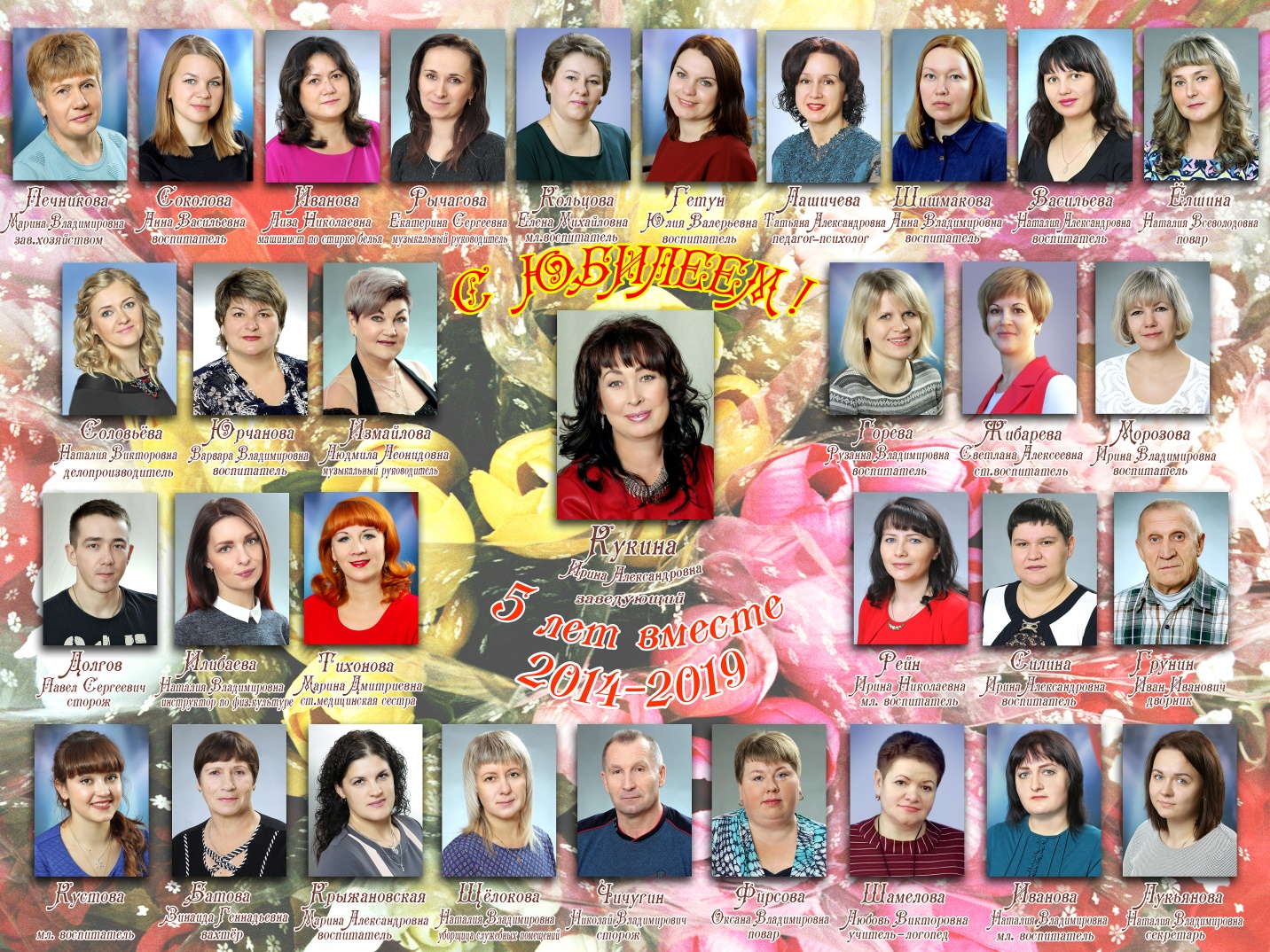 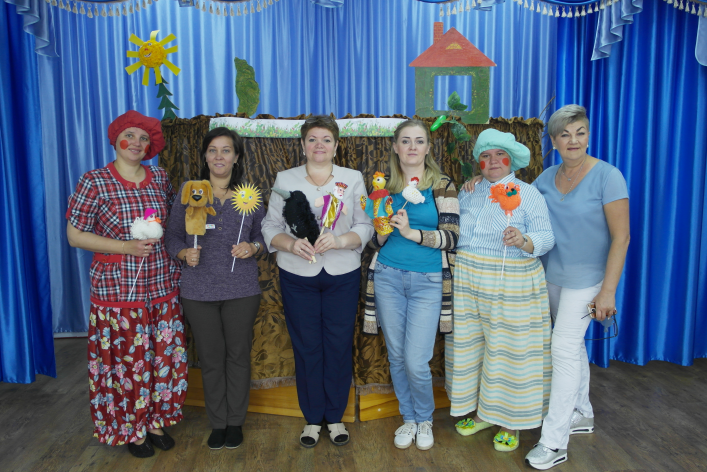 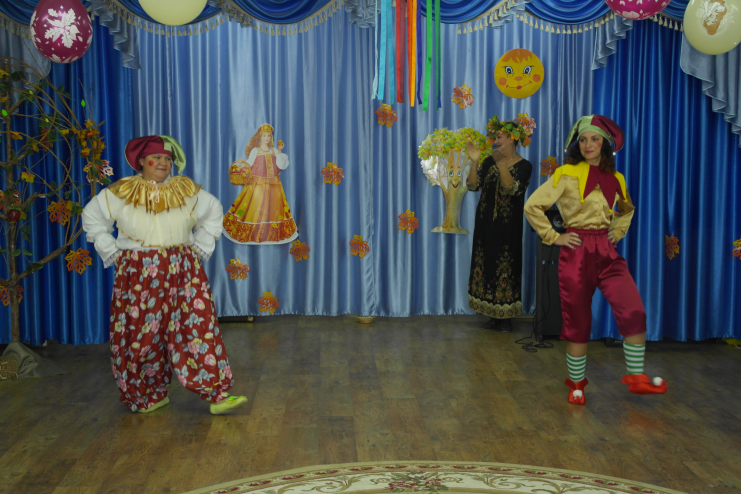 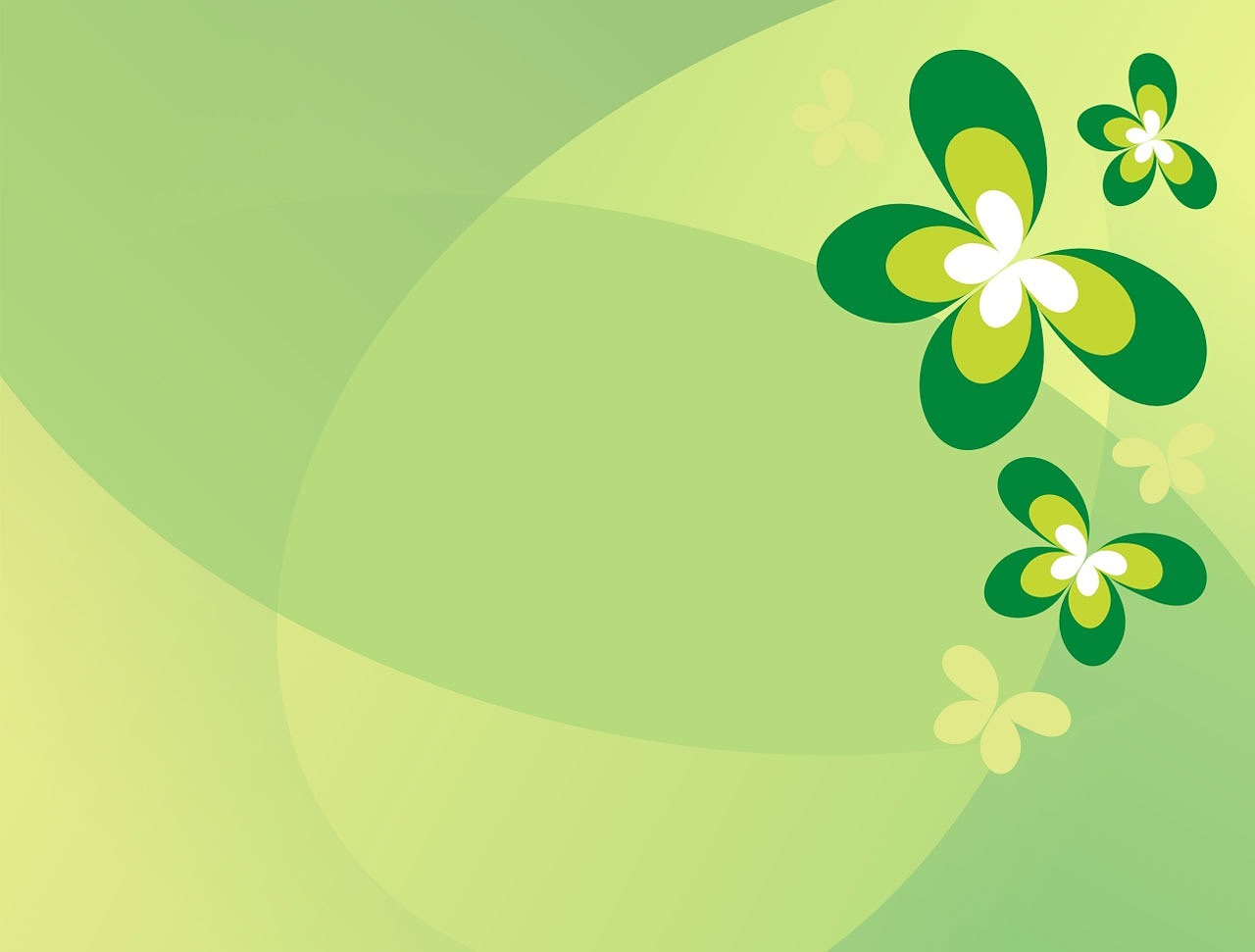 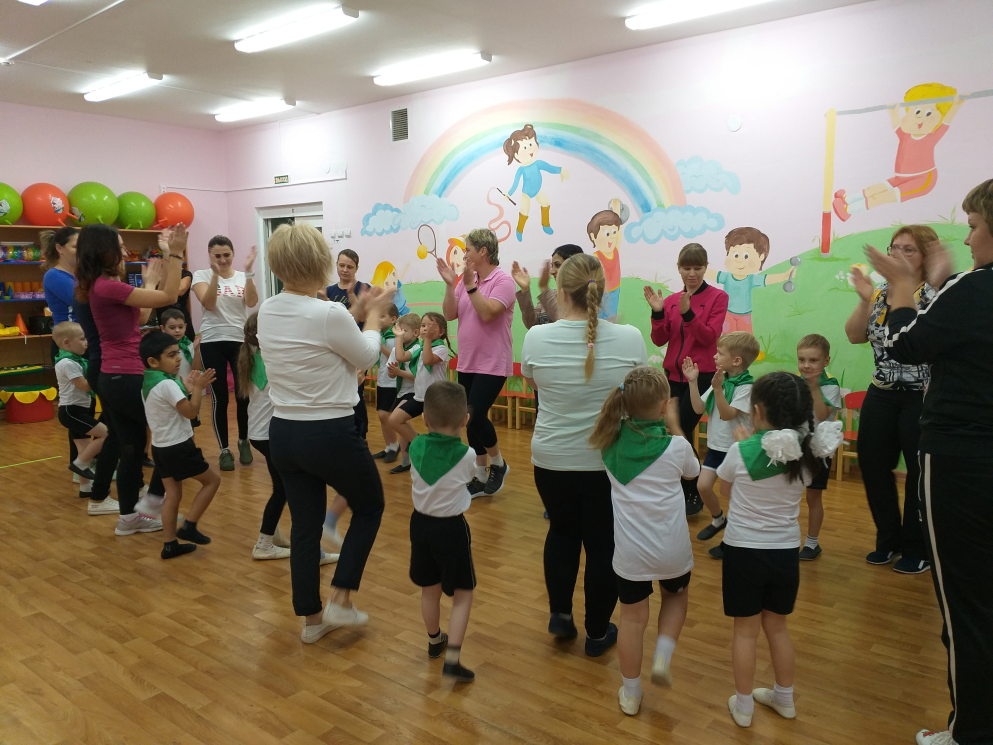 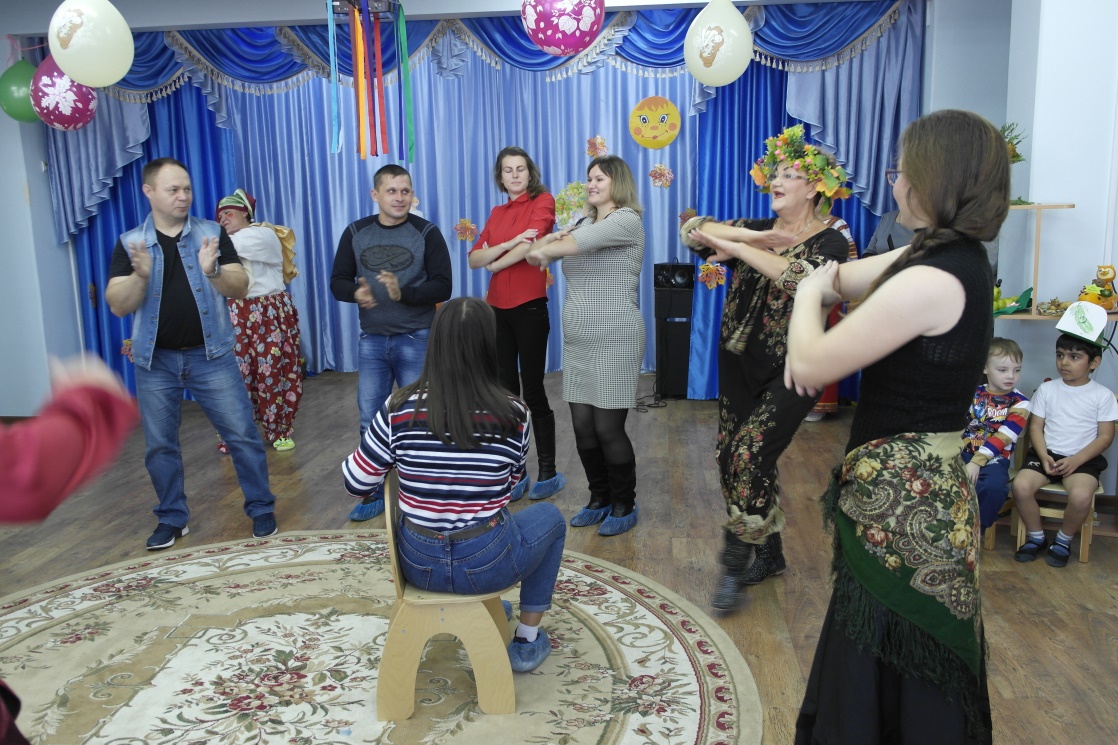 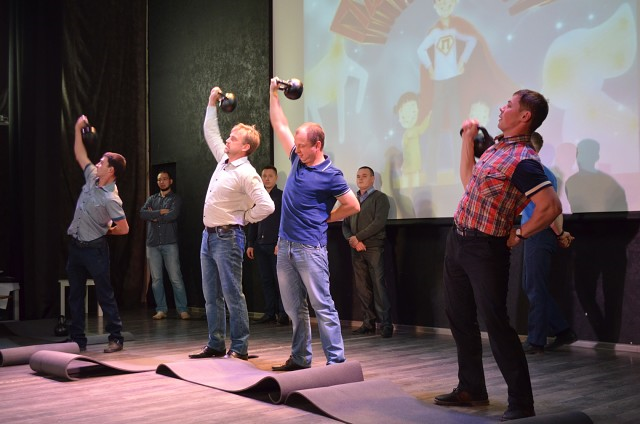 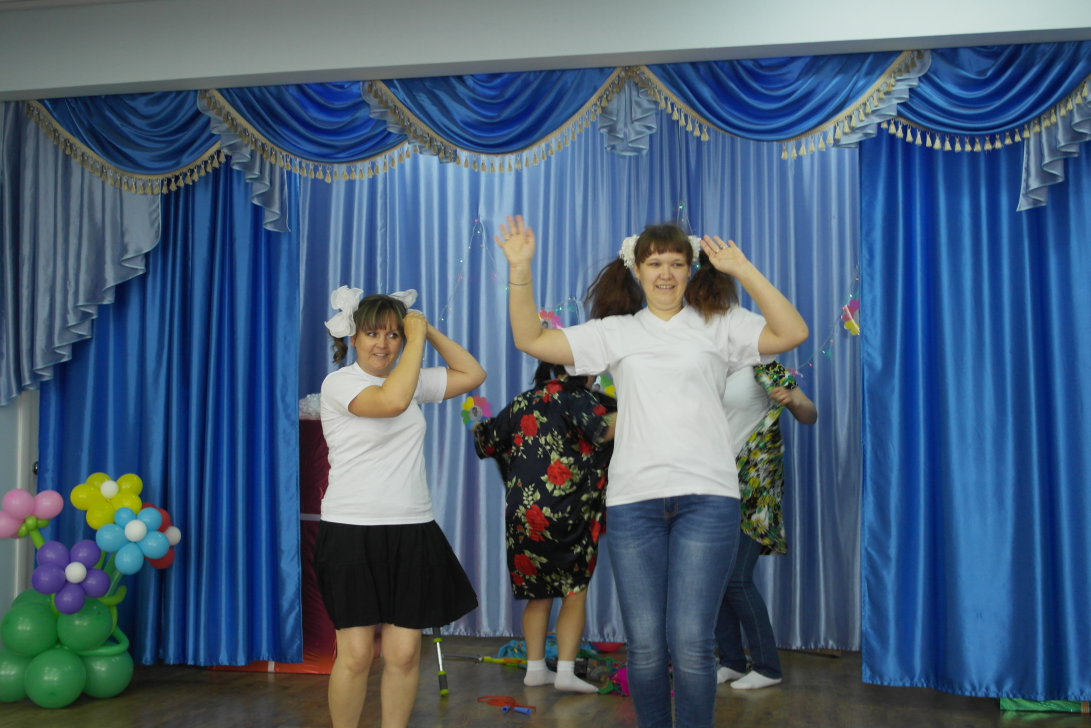 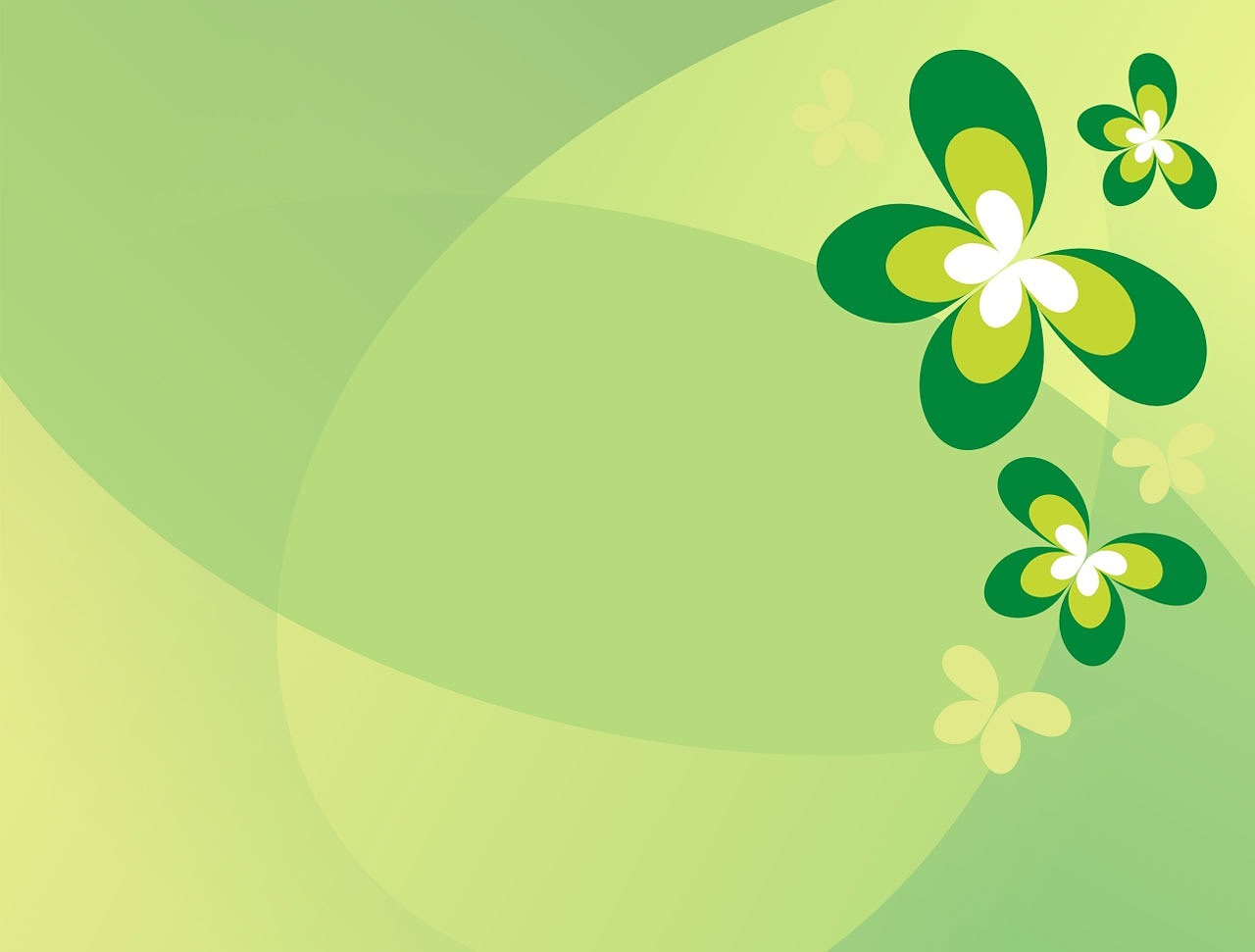 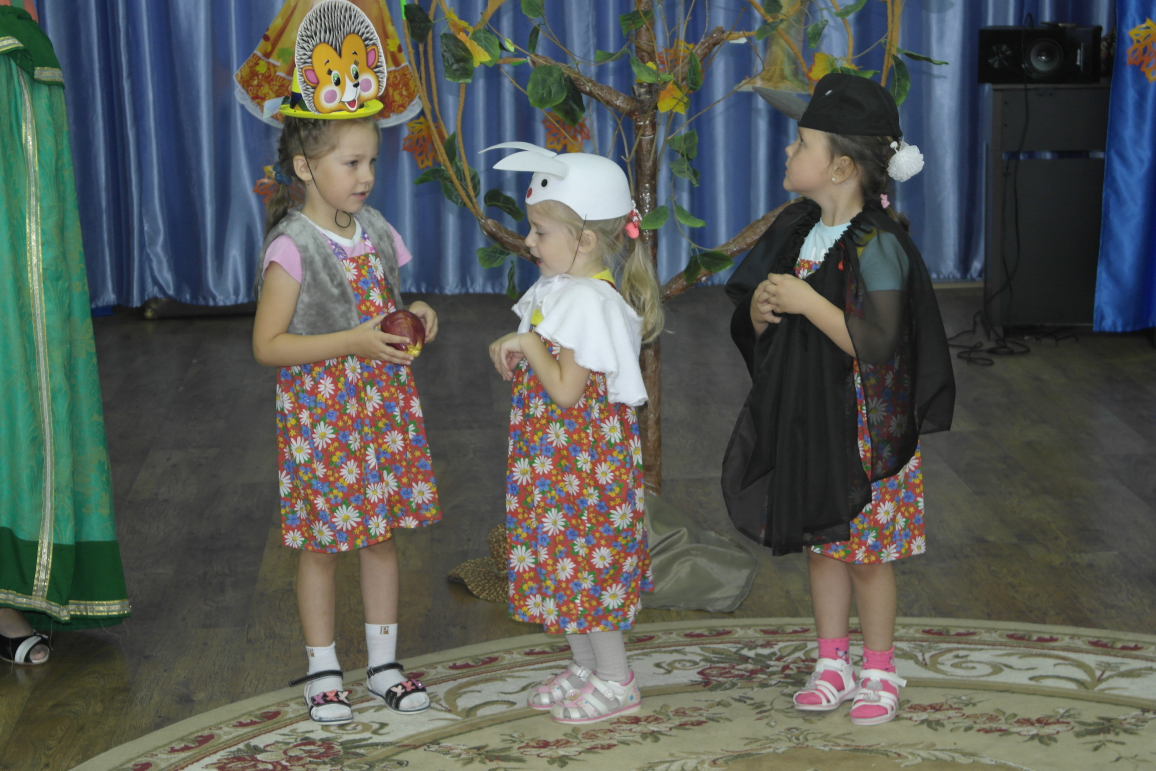 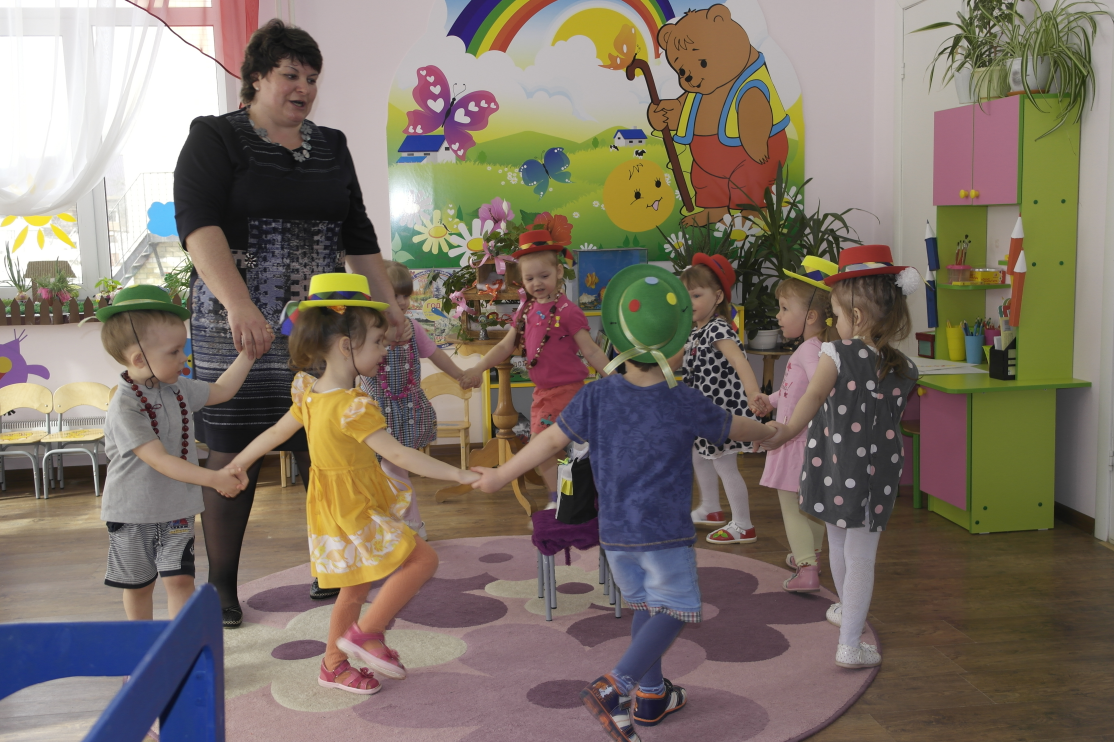 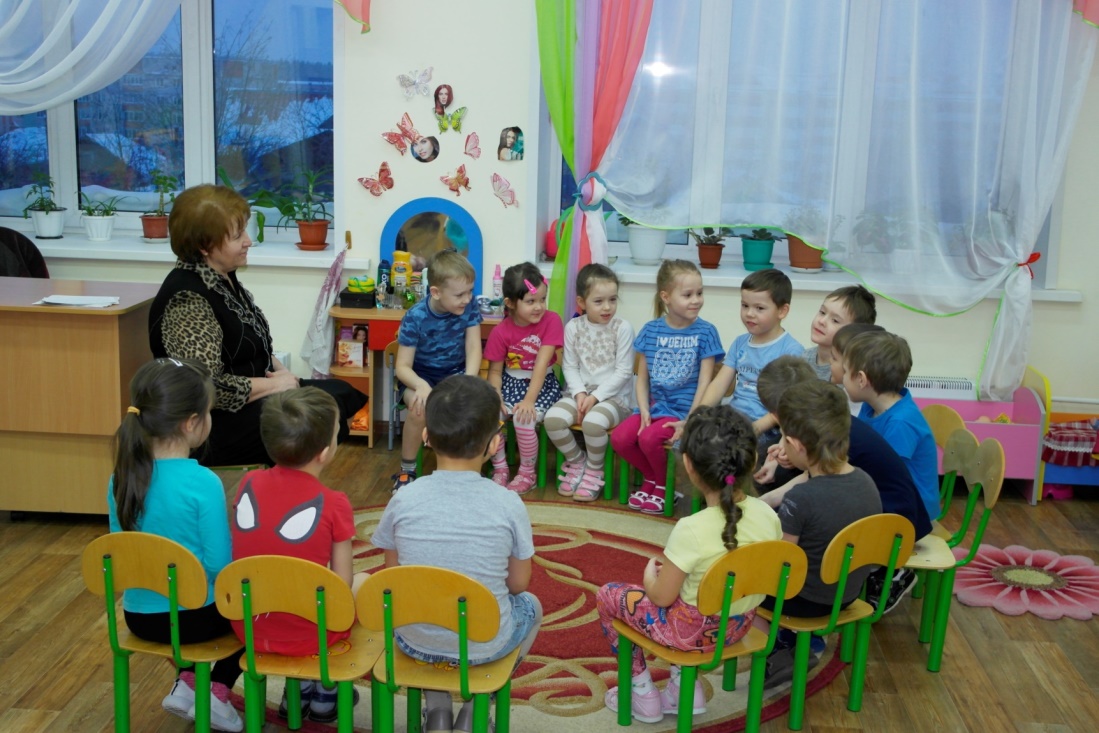 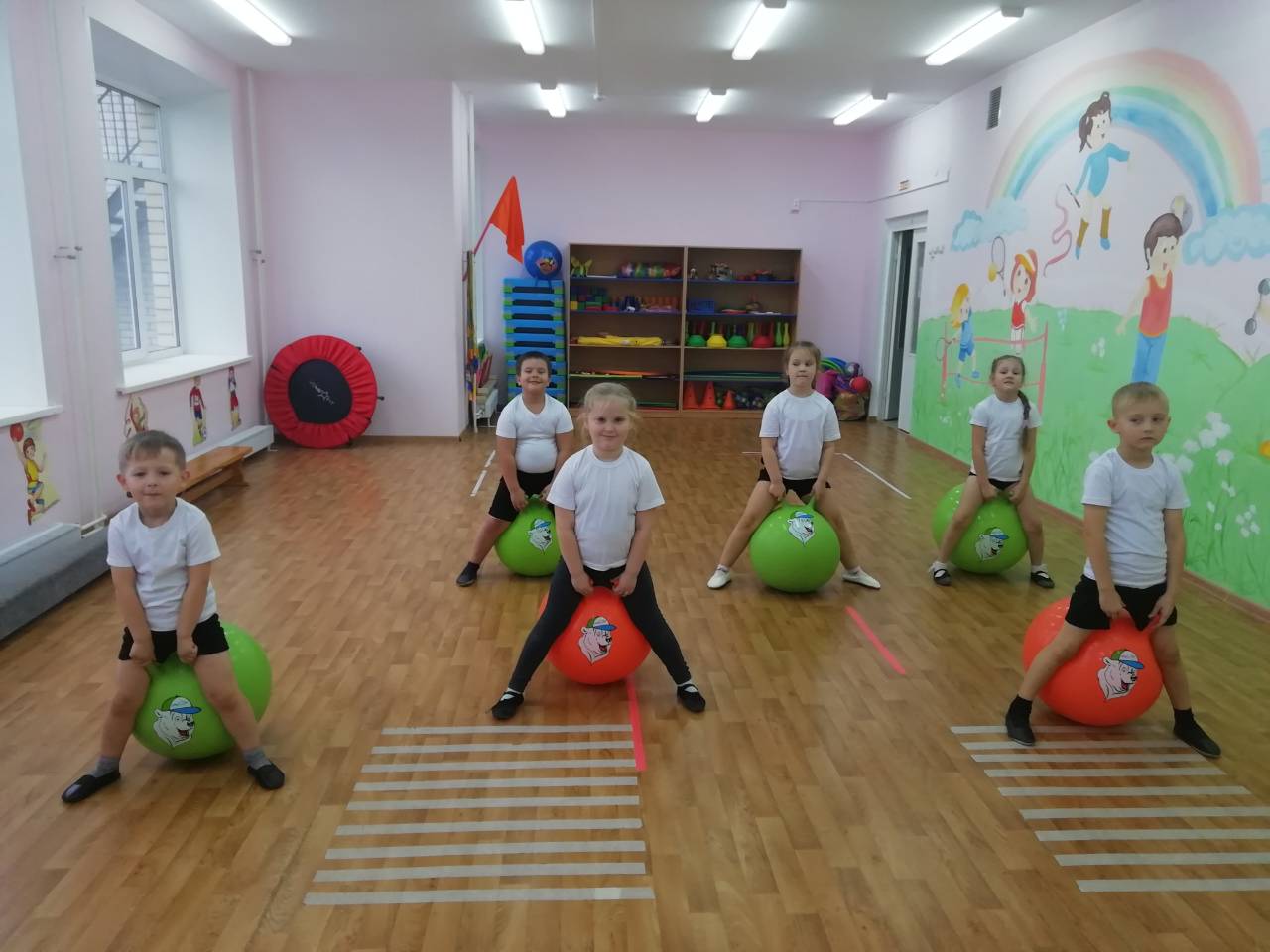 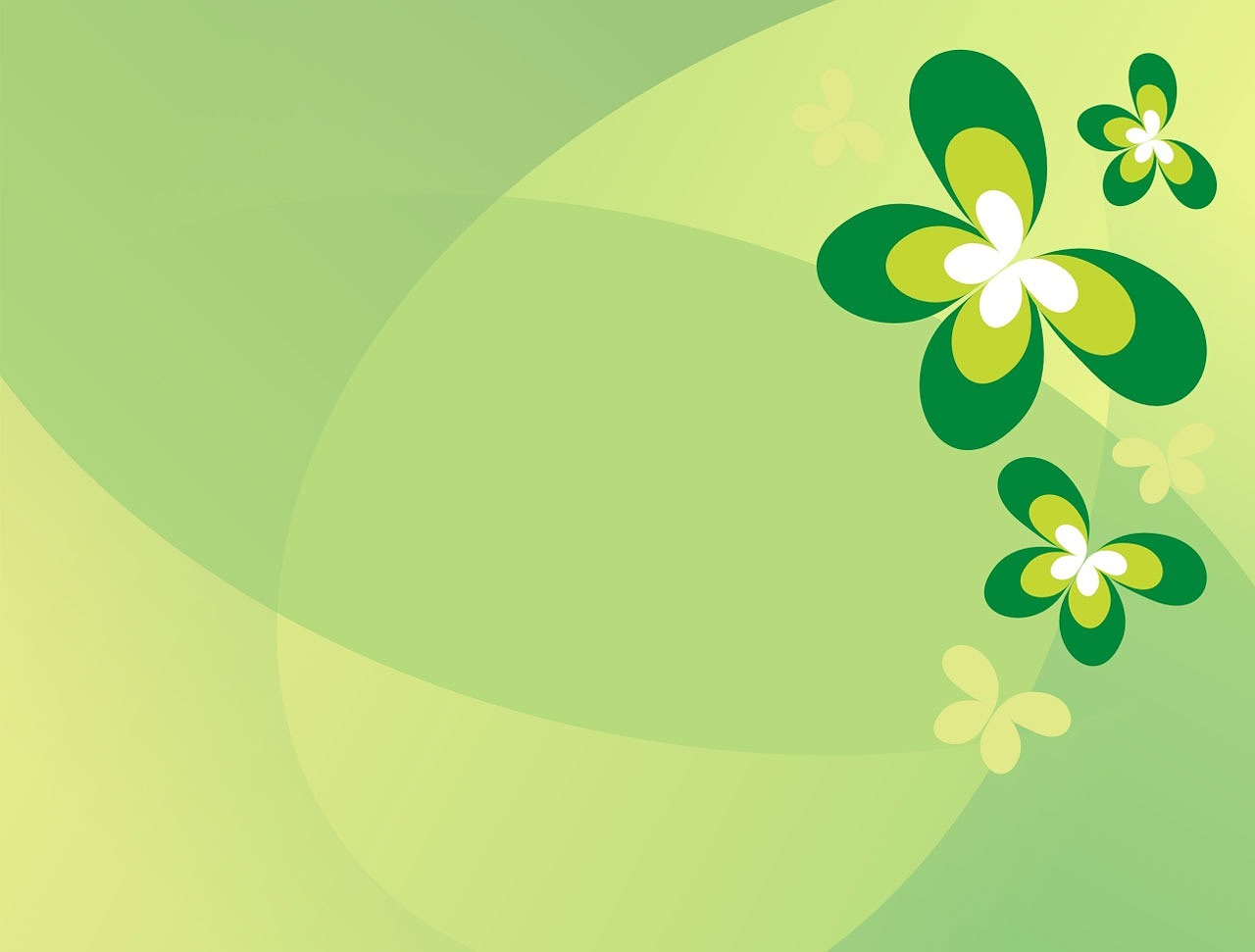 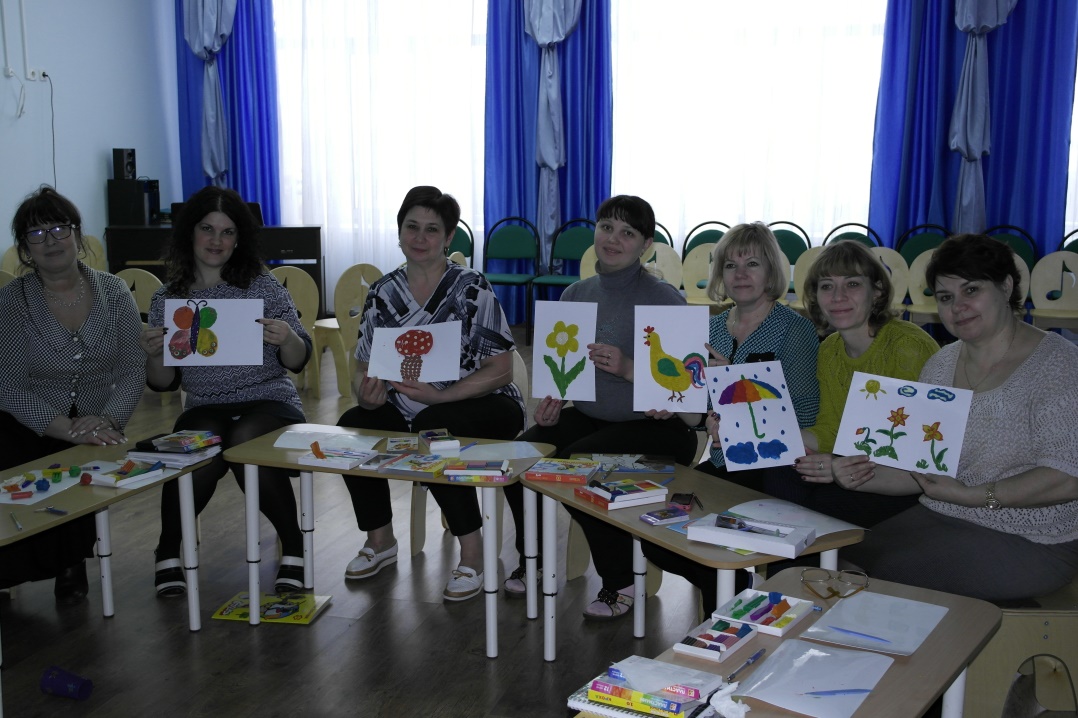 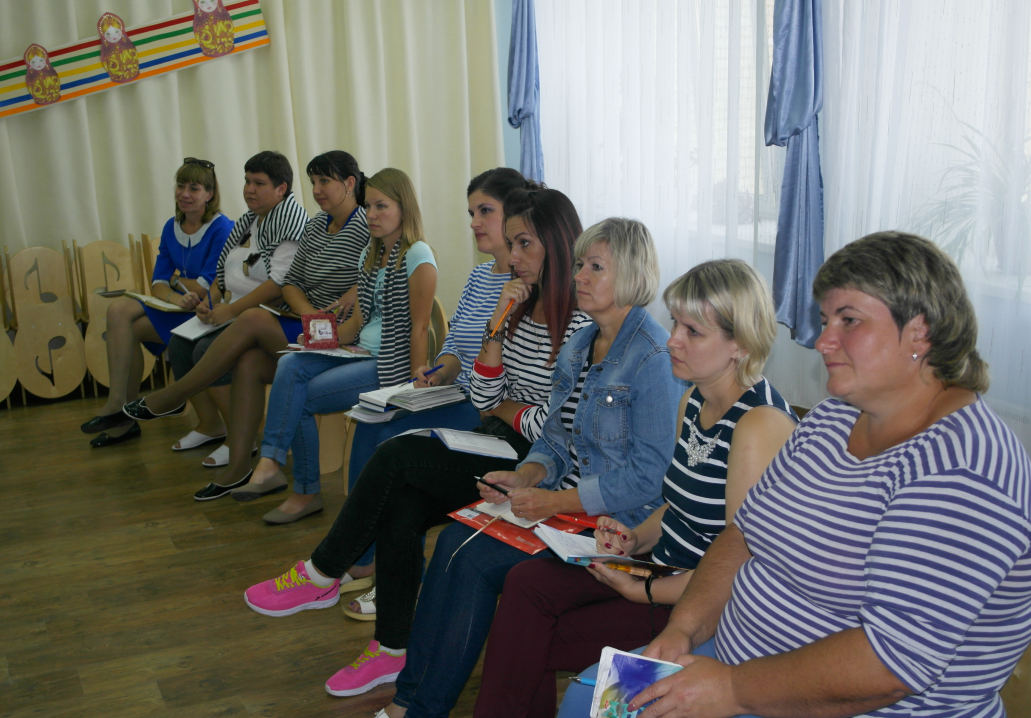 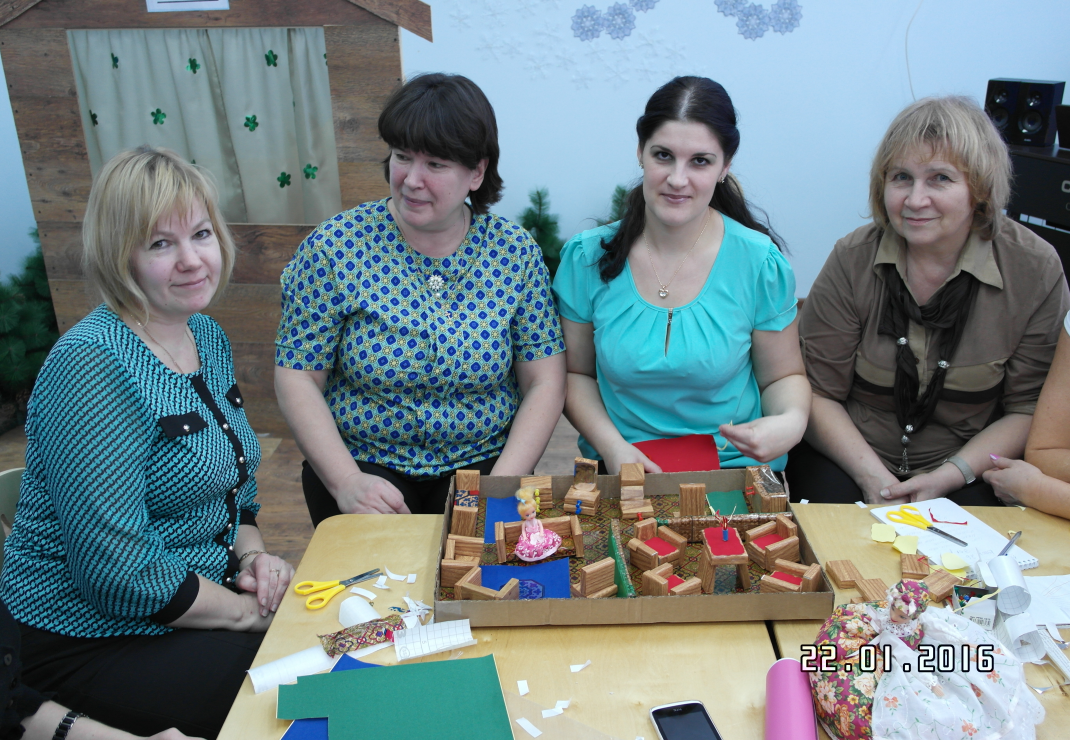 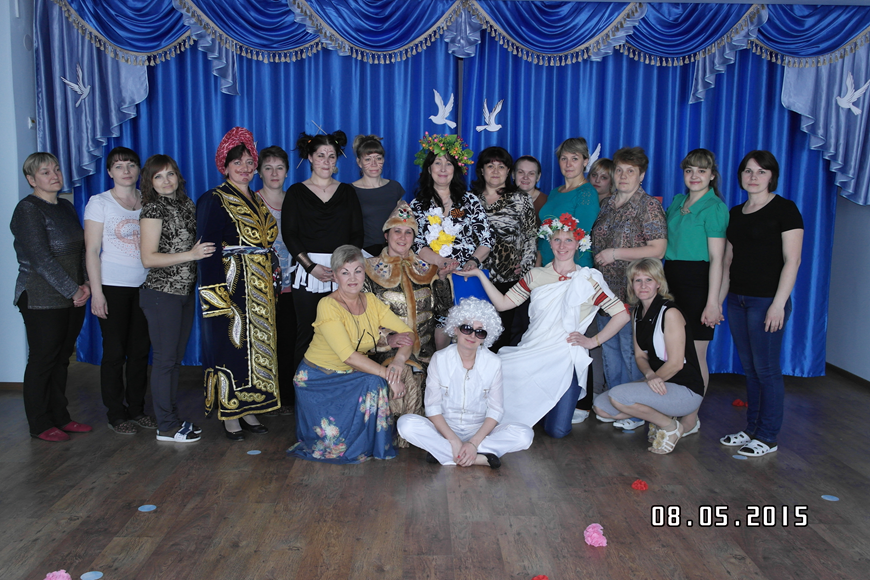 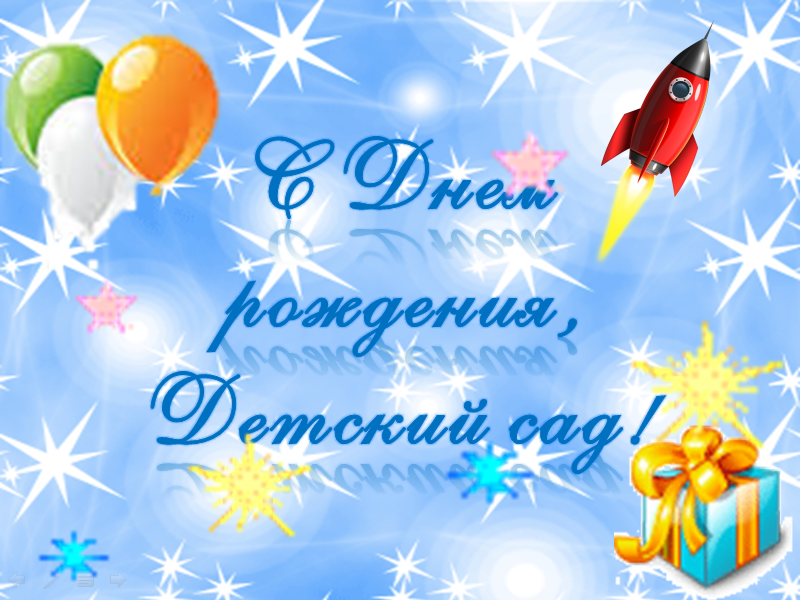 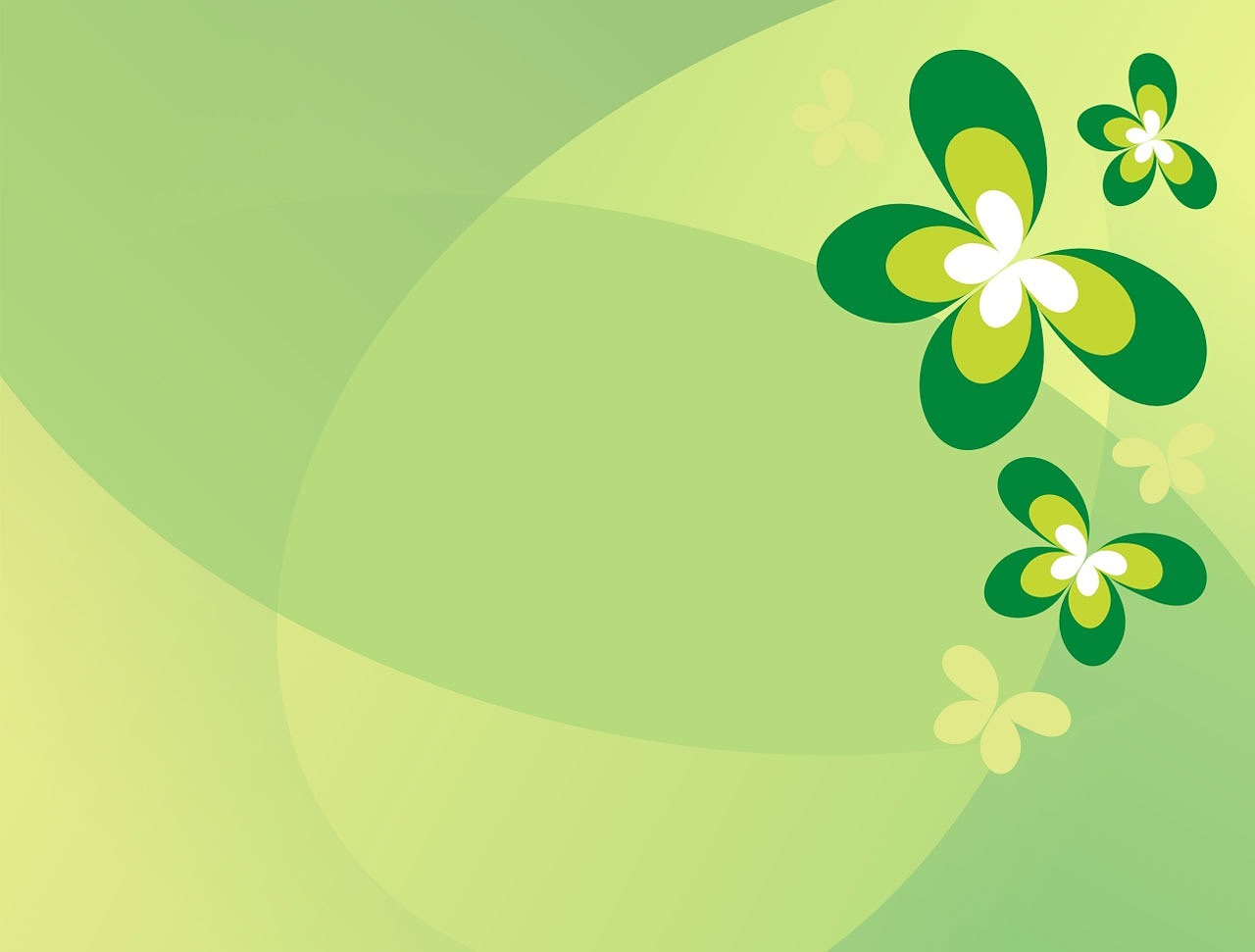 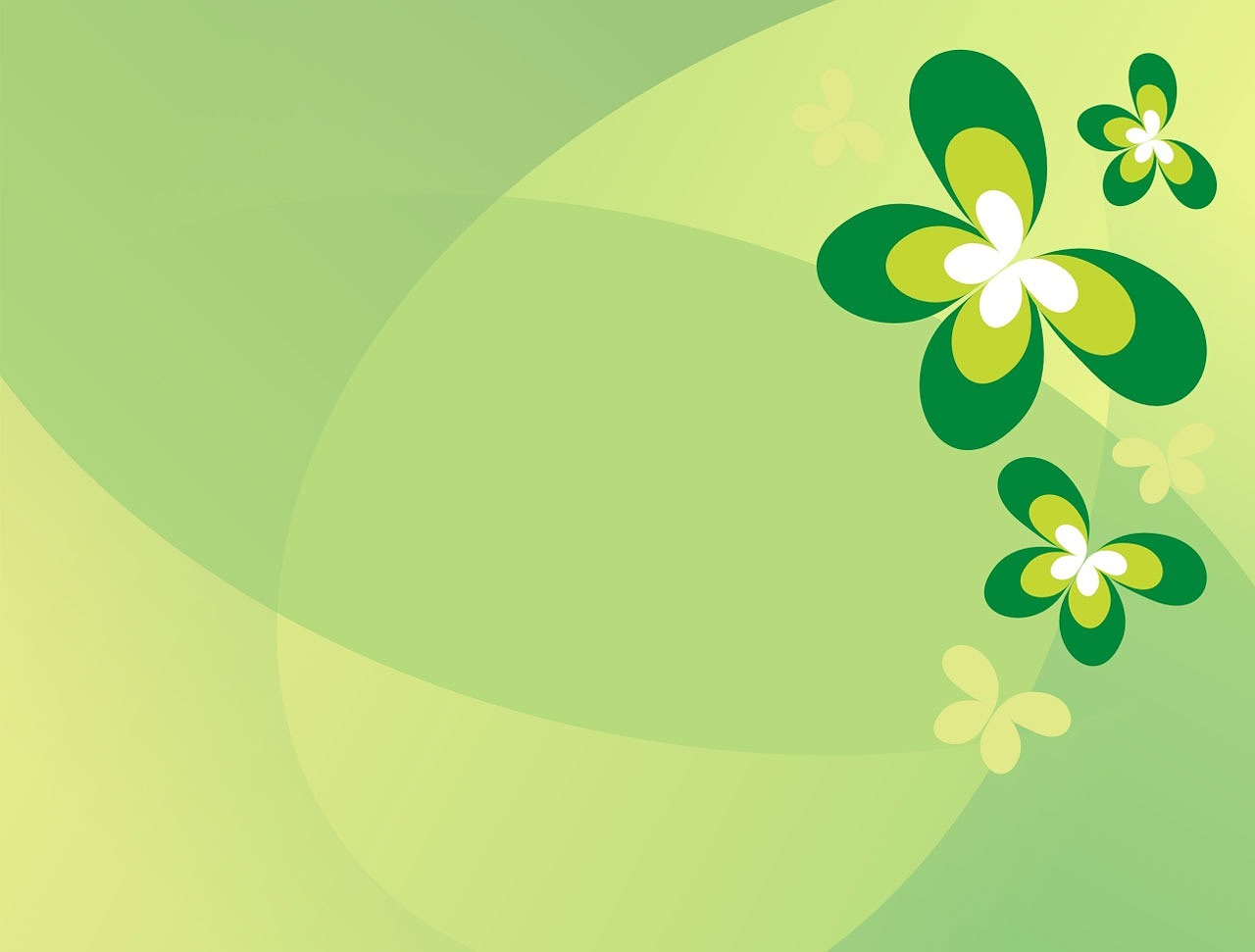 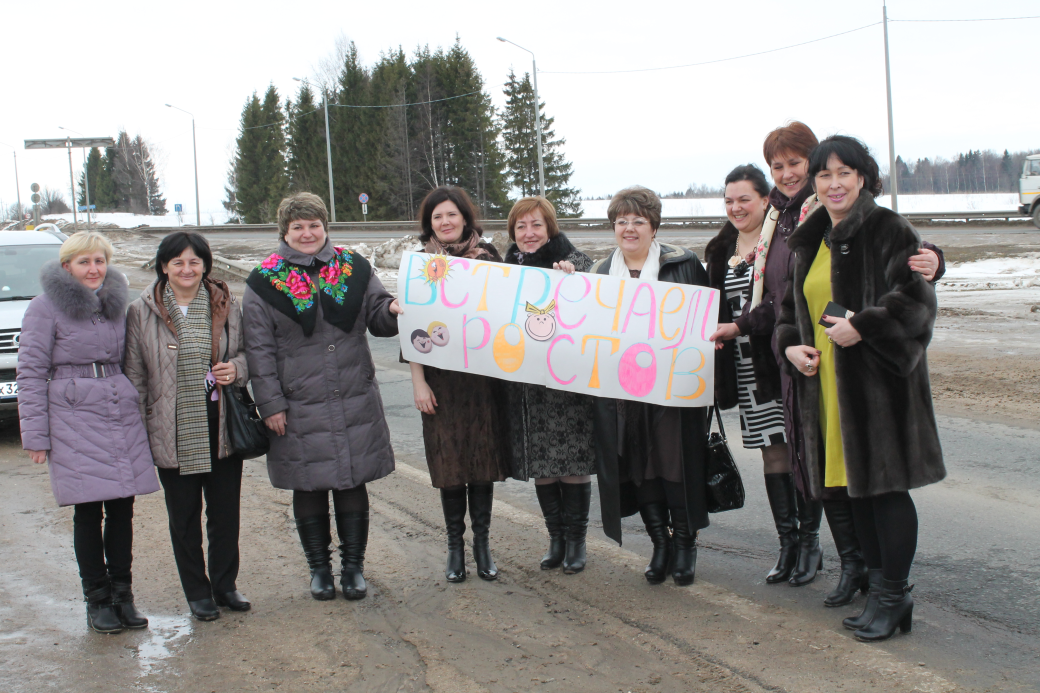 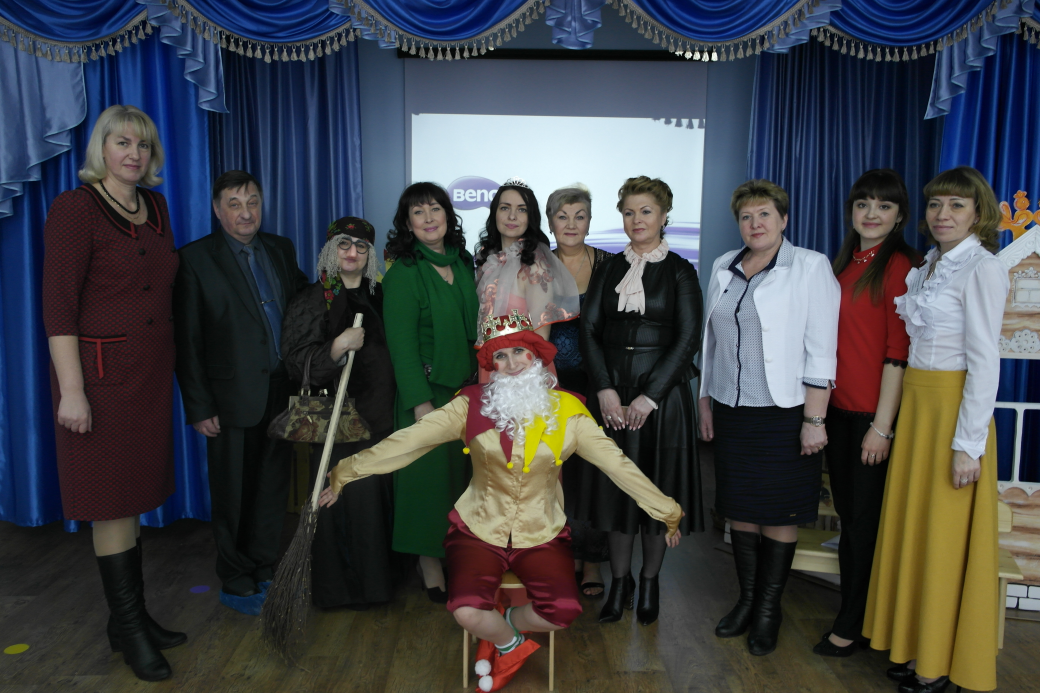 Территориальная избирательная комиссия Даниловского Муниципального района
Детский сад «Серпантин» г. Ростов
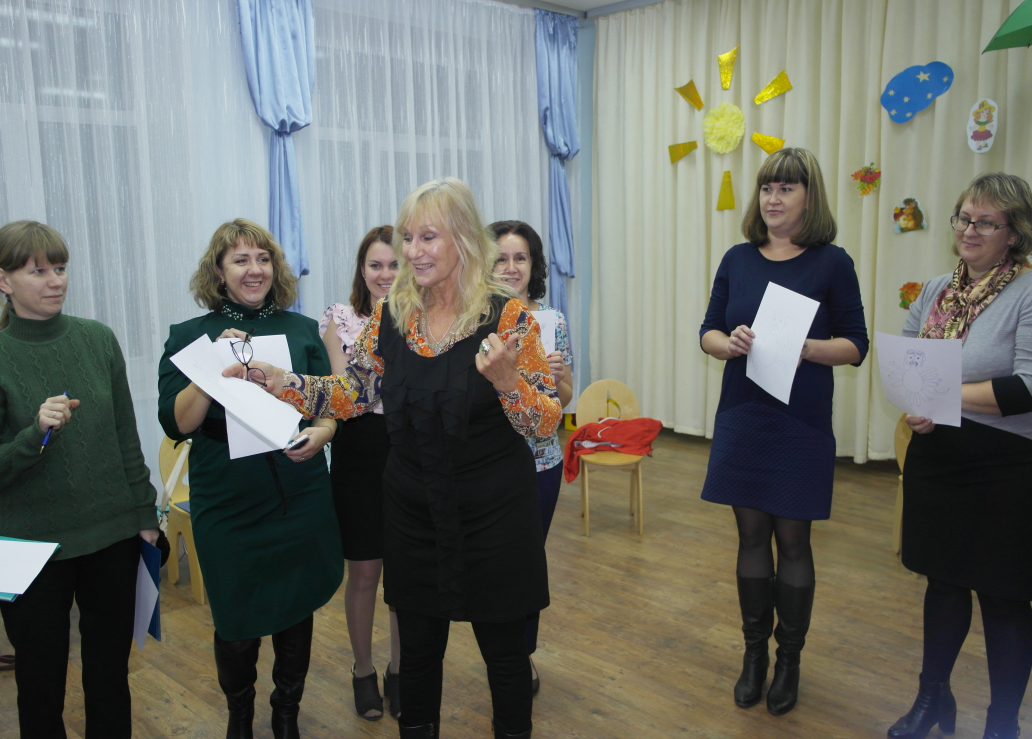 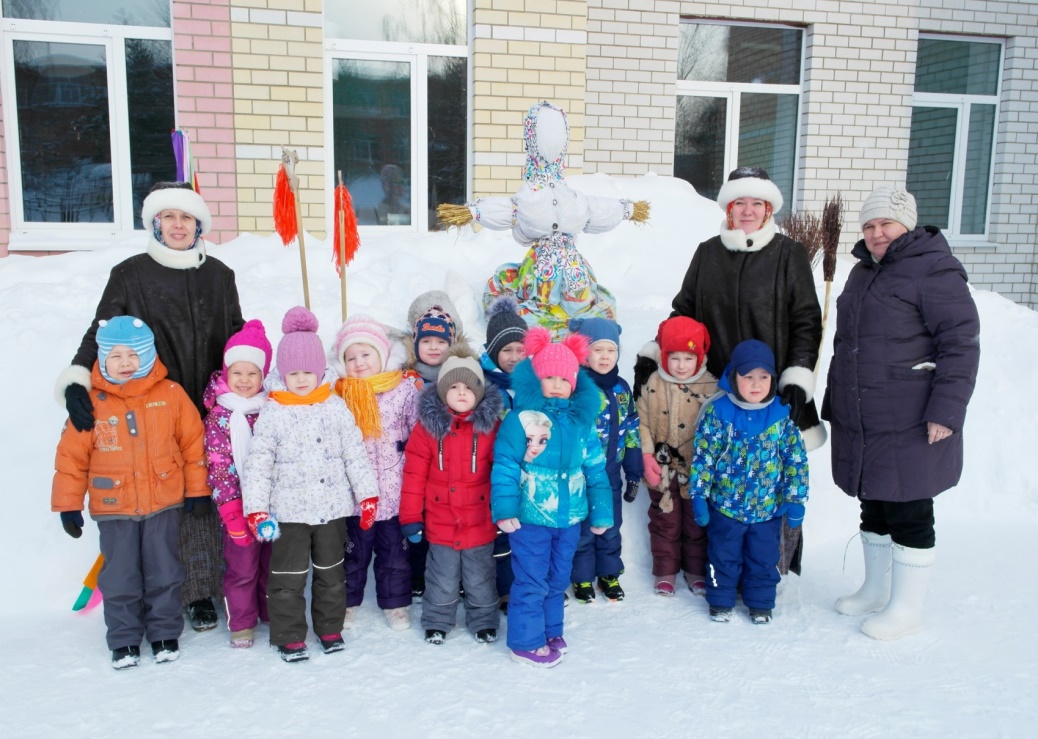 Проект «Секреты успешных родителей»
Историко-краеведческий музей им. Шарапова
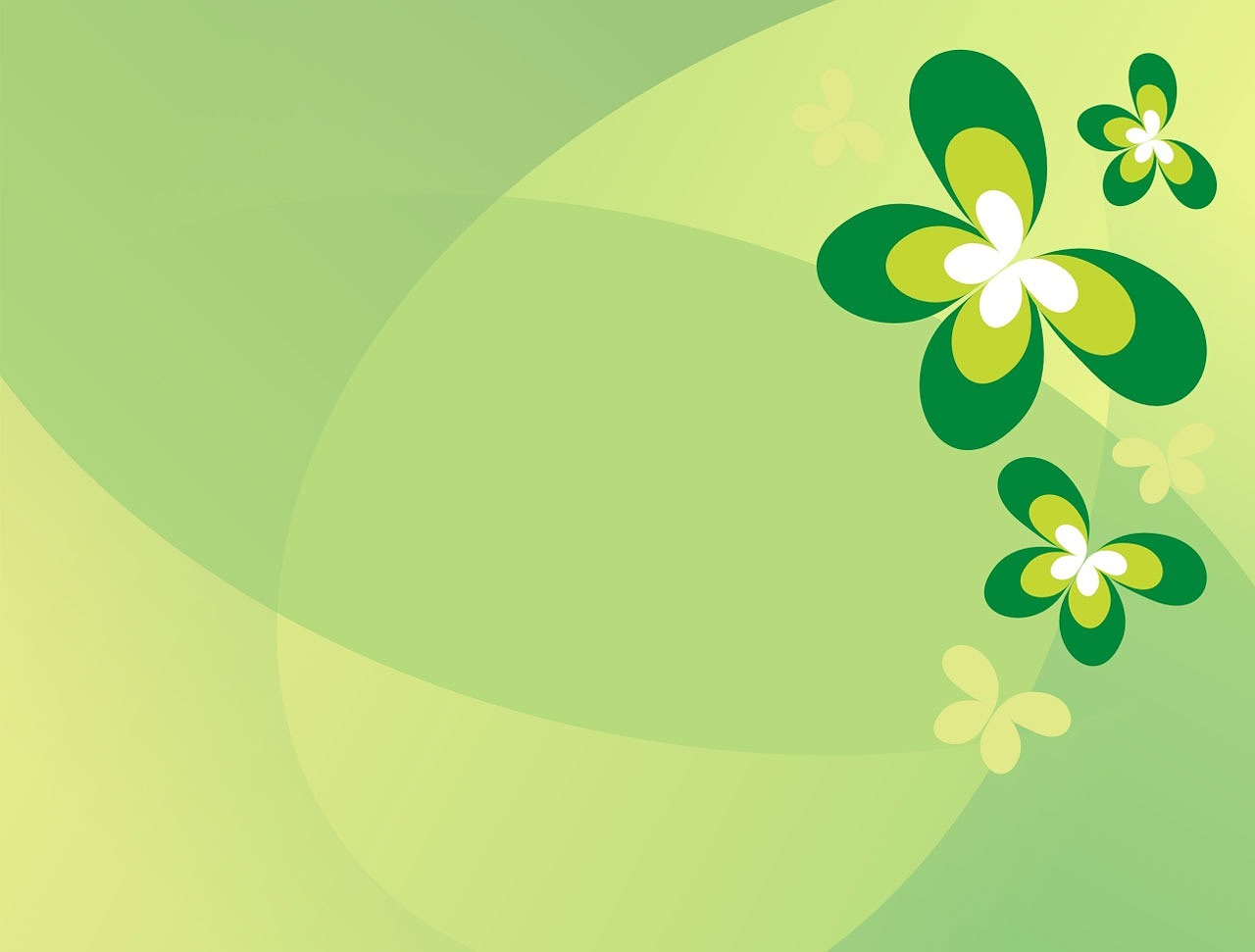 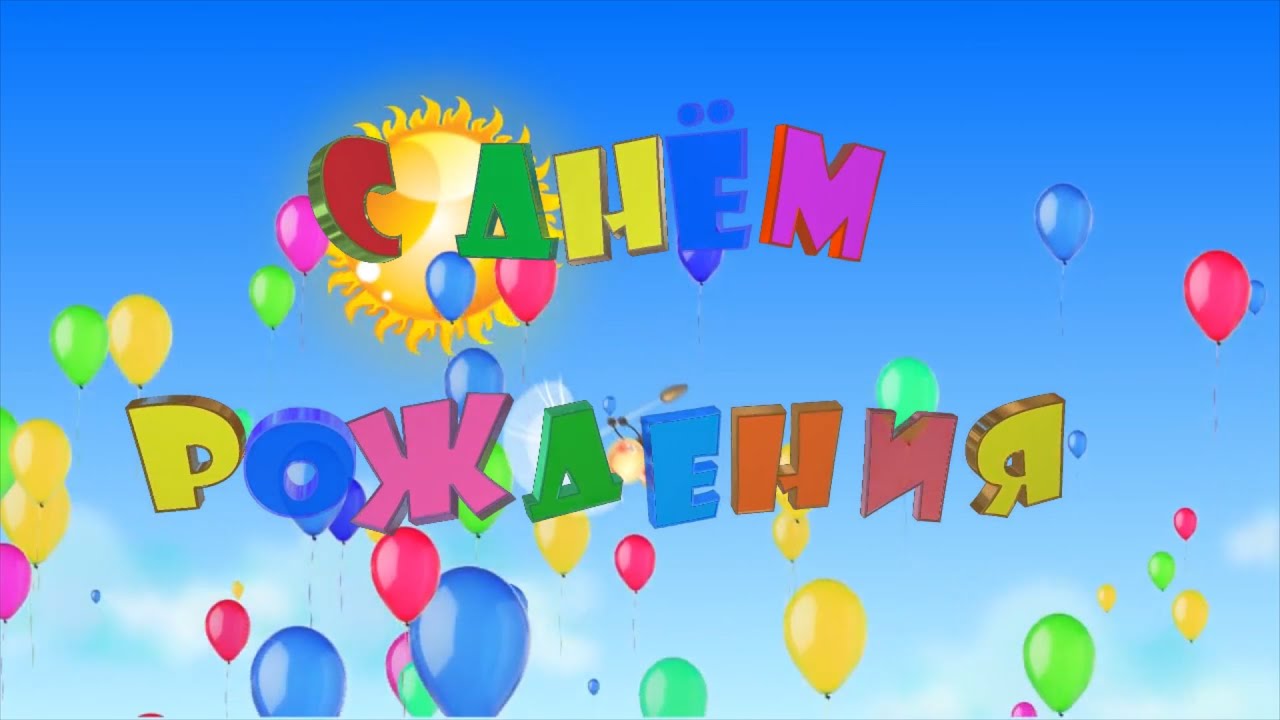 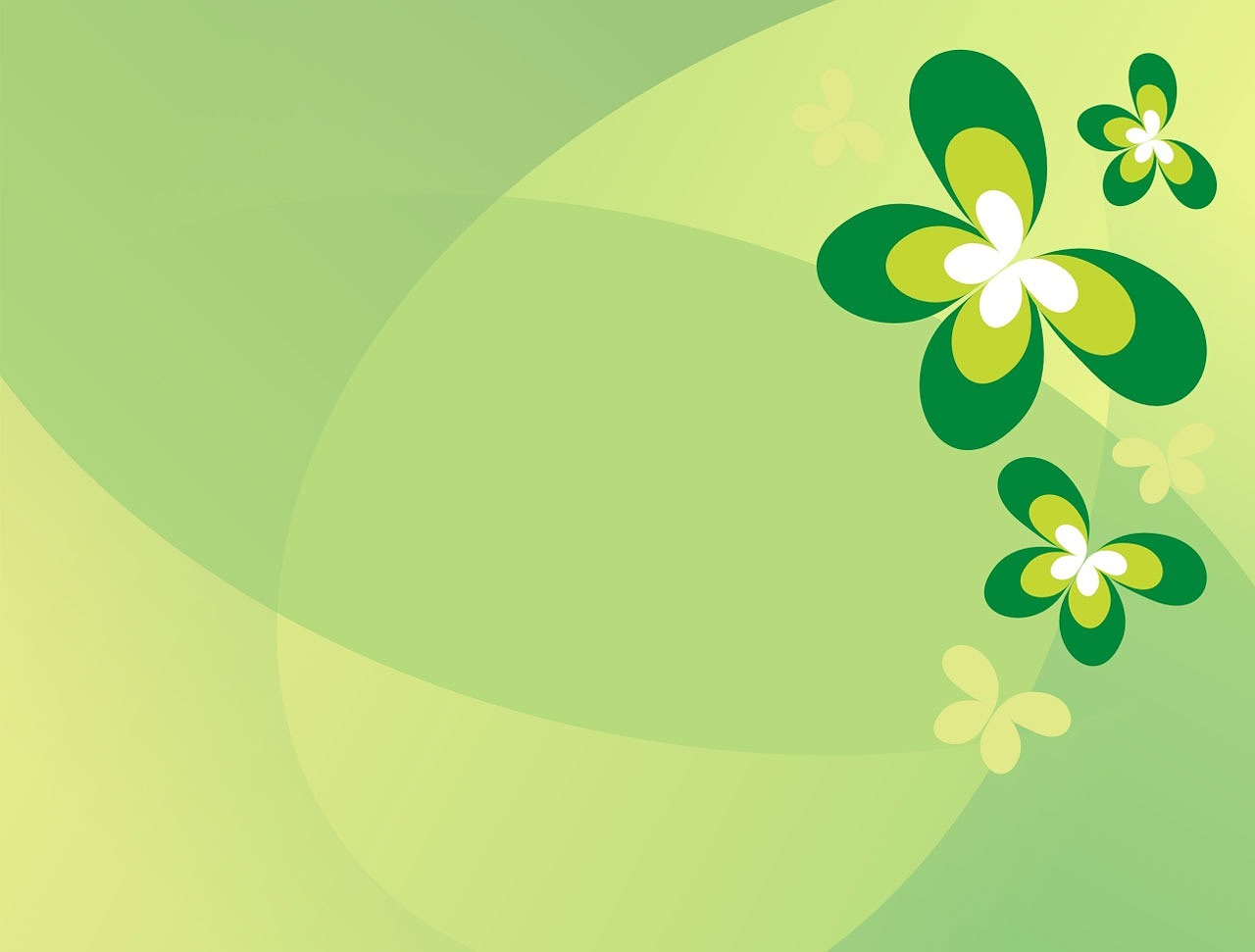 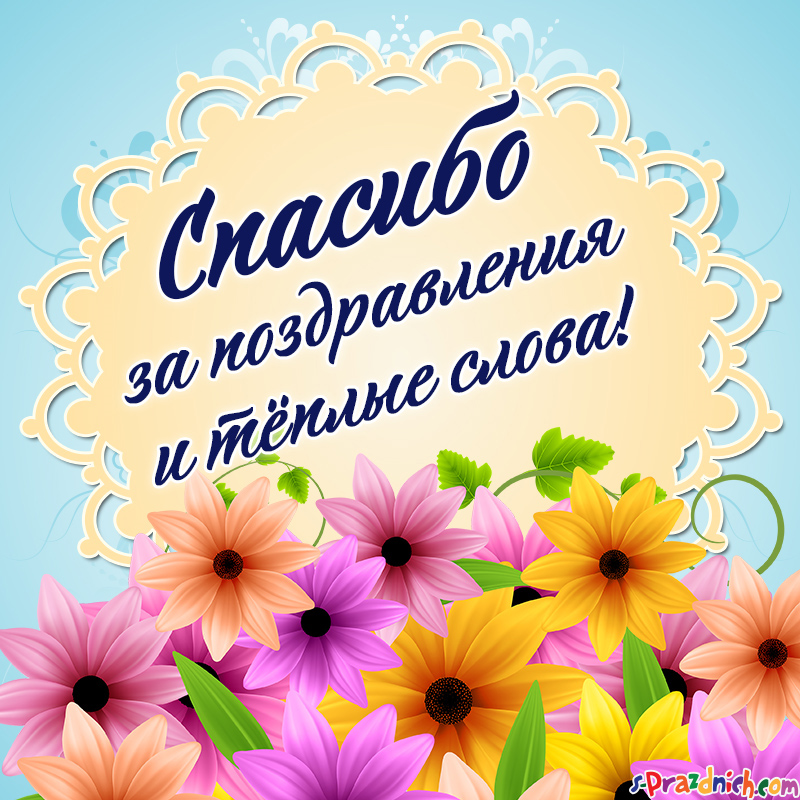